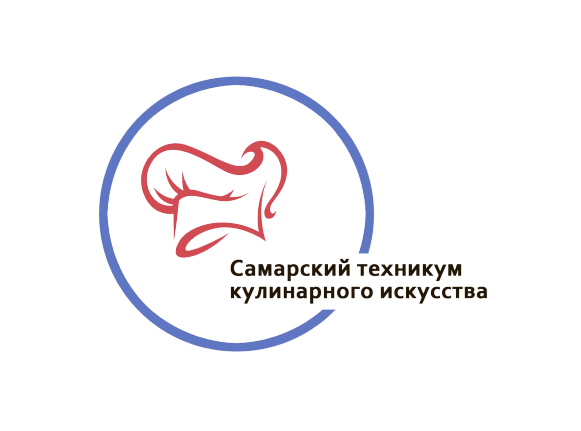 Государственное бюджетное профессиональное образовательное учреждениеСамарской области«Самарский техникум кулинарного искусства»
Внедрение профильной составляющей 
в общеобразовательный предмет «Химия» 
при реализации программ различных профилей

Лабанова Вера Николаевна, 
преподаватель ГБПОУ «СТКИ»


Самара, 2022
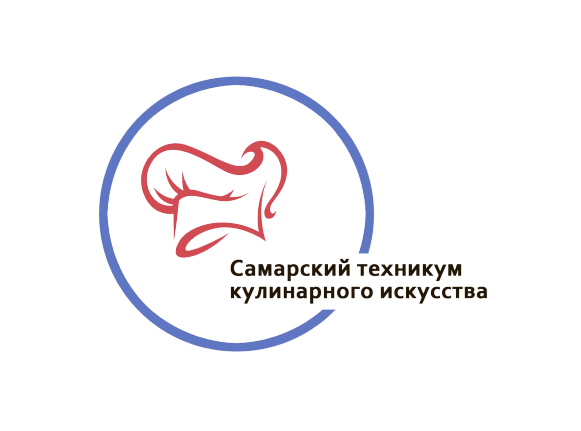 Внедрение учебных программ по химии с профессиональной направленностью способствует развитию:
познавательной активности студентов;
повышает теоретический уровень студентов;
студенты видят необхо­димость изучения такого общеобразовательного предмета, как «Химия».
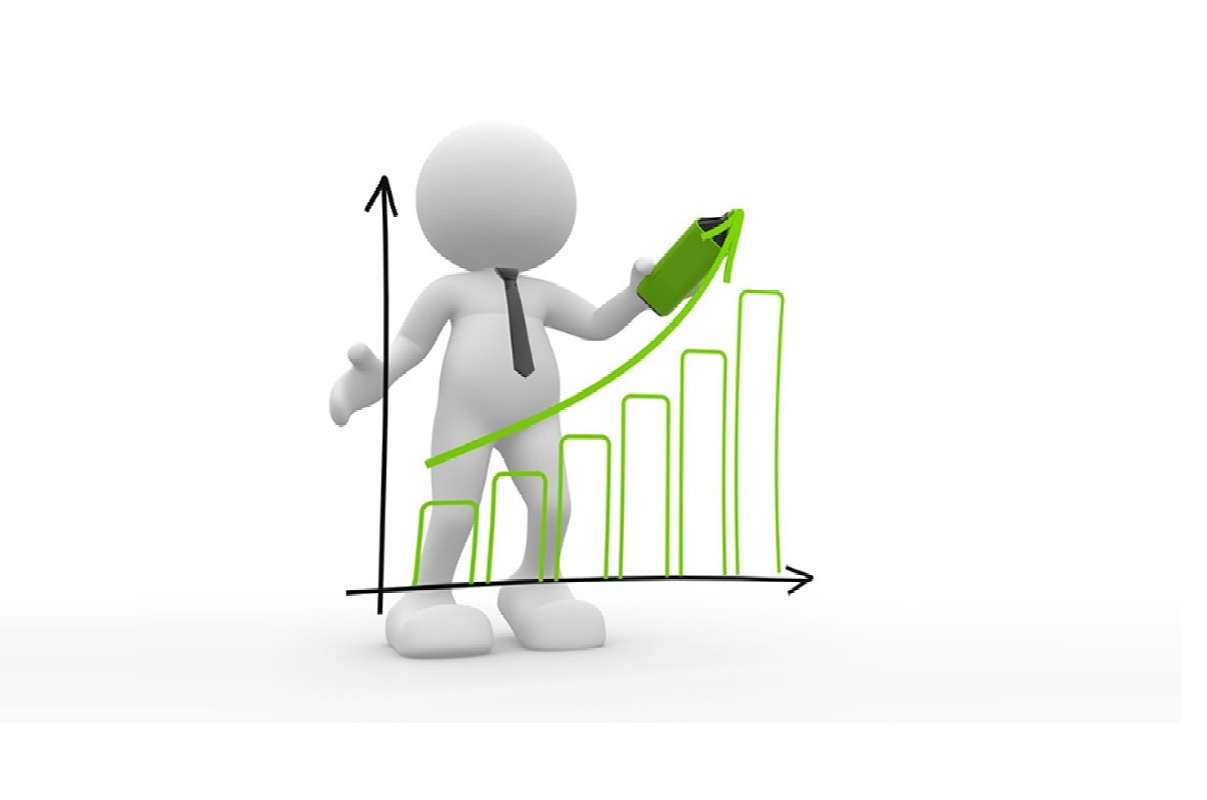 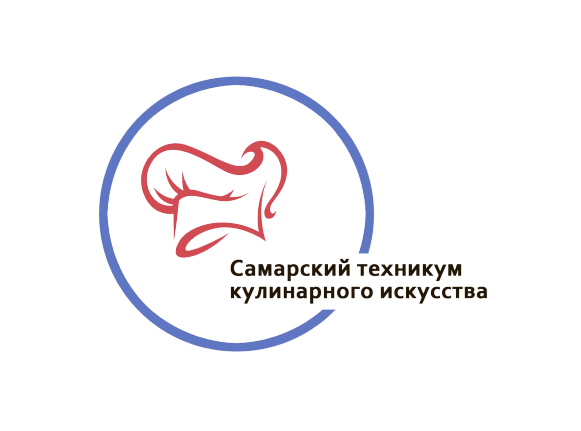 ГБПОУ «Самарский техникум кулинарного искусства» Программы обучения:
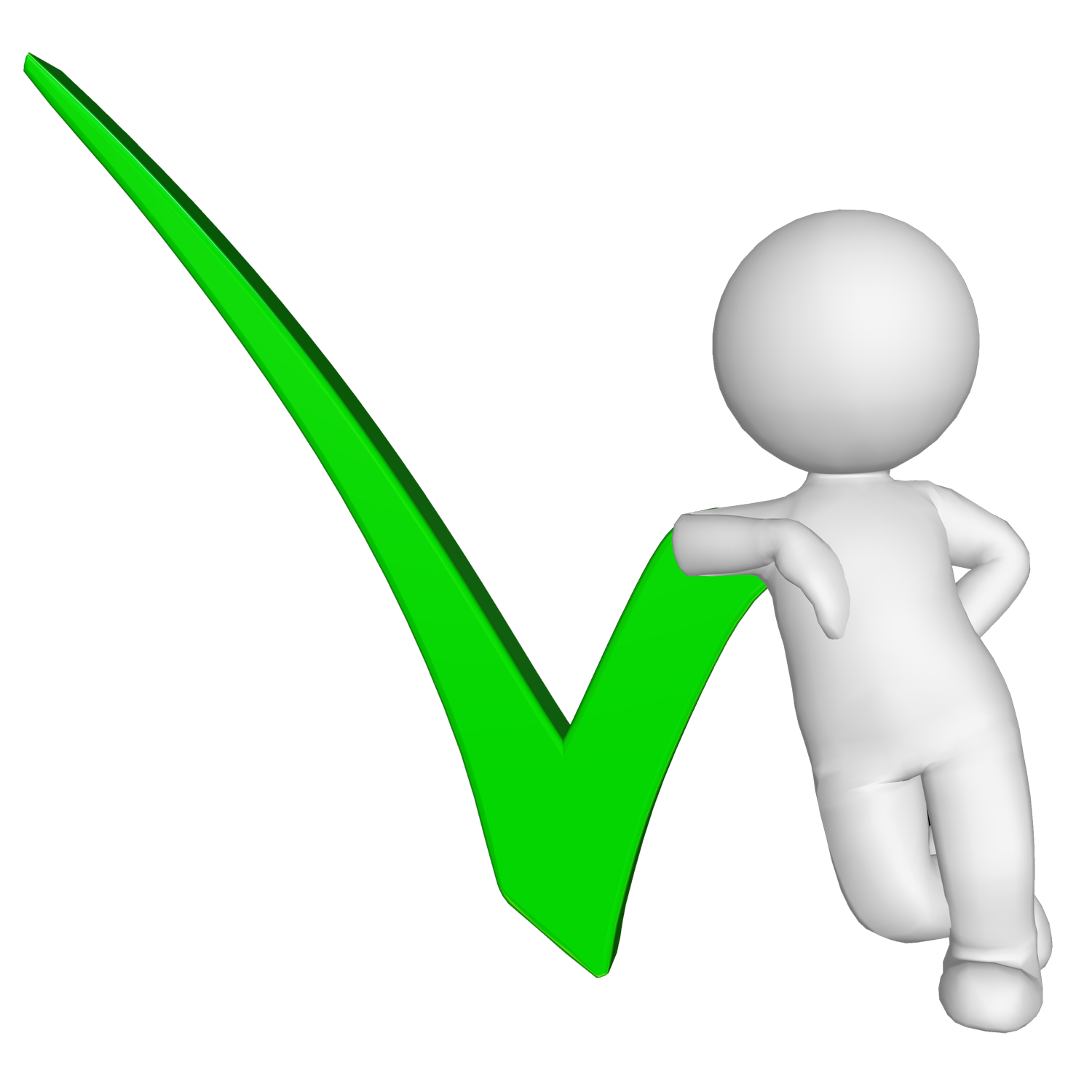 Программы подготовки квалифицированных рабочих и служащих:

43.01.09 Повар, кондитер;
19.01.12 Переработчик скота и мяса;
19.01.04 Пекарь




Программы подготовки специалистов среднего звена:

43.02.15 Поварское и кондитерское дело;
19.02.03 Технология хлеба, кондитерских и макаронных изделий
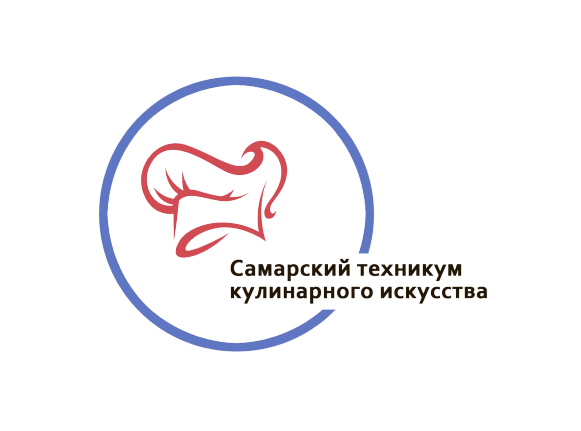 Рассмотрим внедрение профильной составляющей в общеобразовательный предмет «Химия» при реализации программ
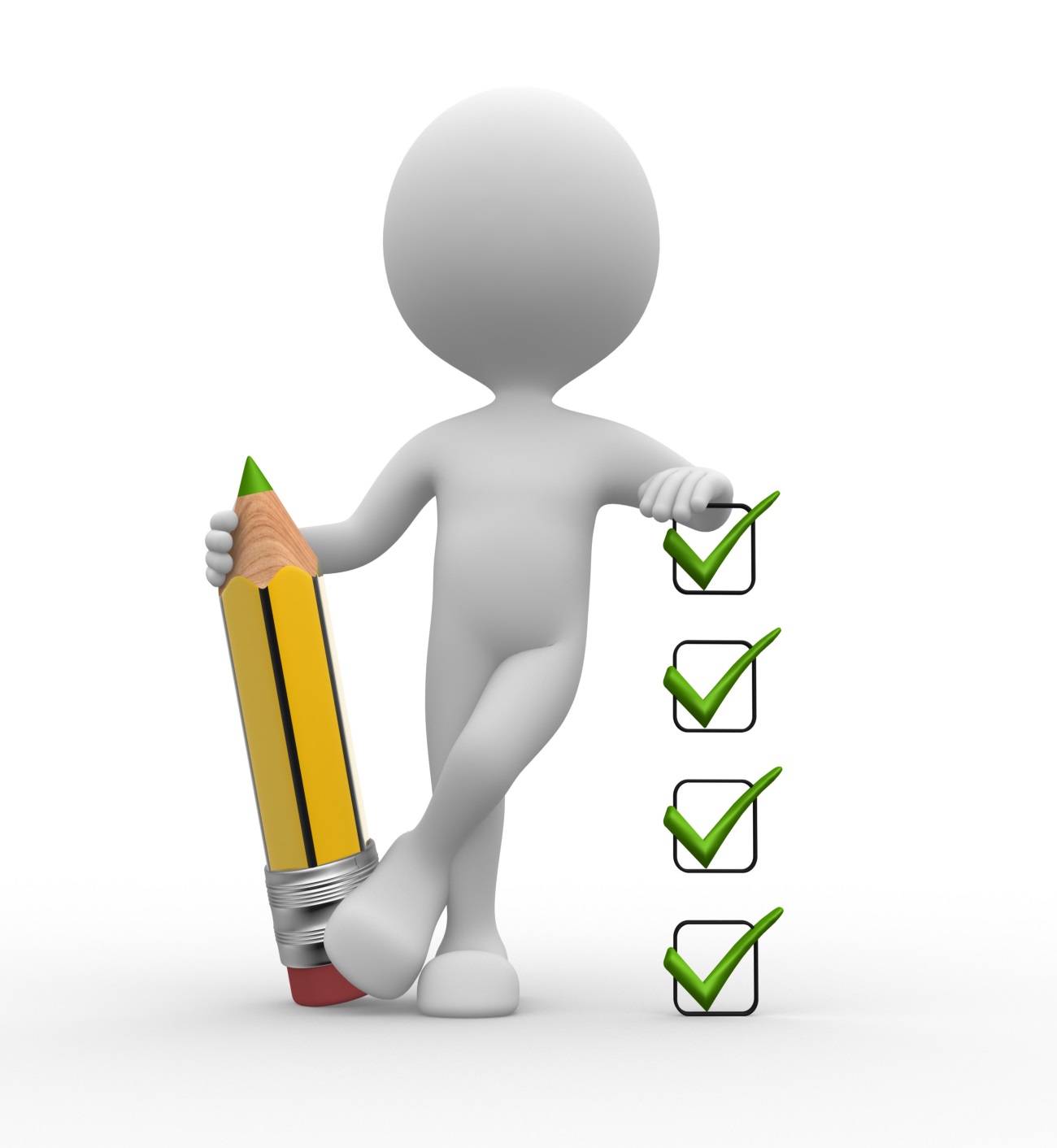 по подготовке специалистов среднего звена:

43.02.15 Поварское и кондитерское дело



по подготовке квалифицированных рабочих и 
служащих:

43.01.09 Повар, кондитер
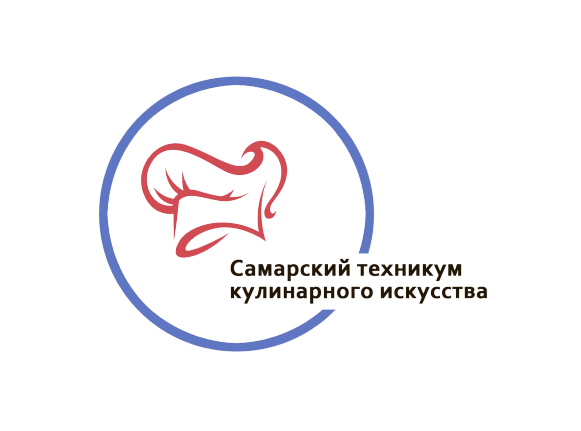 Срок обучения
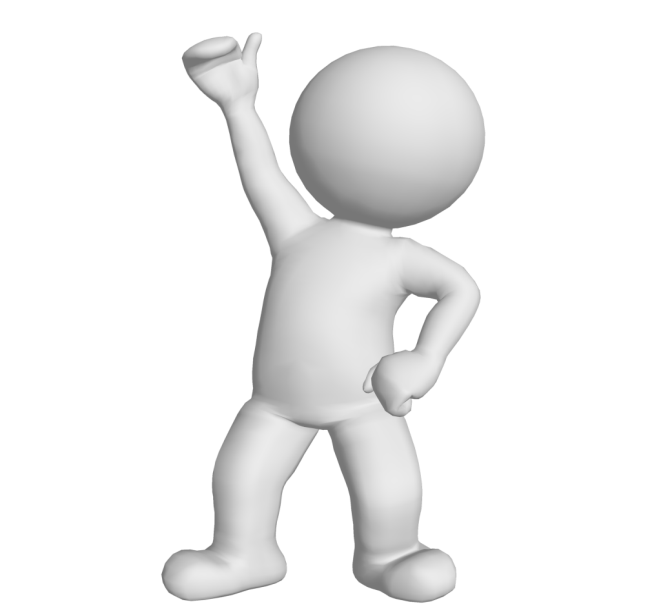 Федеральный государственный образовательный стандарт среднего профессионального образования по специальности 43.02.15 Поварское и кондитерское дело 
(утвержденный приказом от 09.12.2016 г. № 1565, с изменениями и дополнениями от: 
17 декабря 2020 г.)
На базе основного общего образования: 3 года 10 месяцев


Федеральный государственный образовательный стандарт среднего профессионального образования по профессии 43.01.09 Повар, кондитер (утвержденный приказом от 09.12.2016 г № 1569, с изменениями и дополнениями от:17 декабря 2020 г.).
На базе основного общего образования: 3 года 10 месяцев
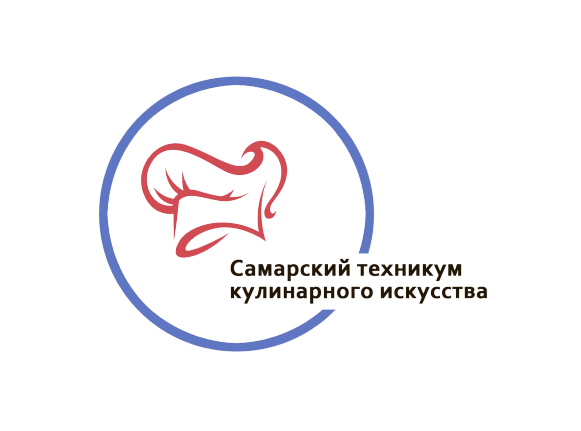 Причины возникающих трудностей
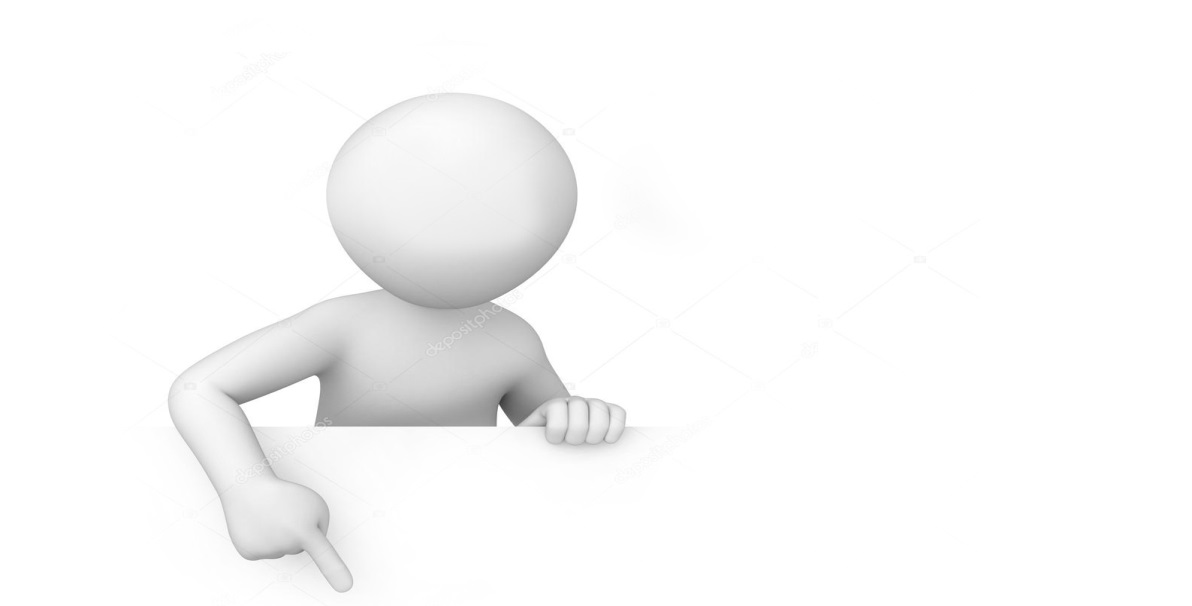 низкий уровень освоения общеобразовательных учебных предметов в рамках получения основного общего образования;

 
стремление обучающихся осваивать только дисциплины «профессионального цикла»; 


неприятие системы механического чередования учебных предметов общеобразовательного цикла с дисциплинами общепрофессионального учебного цикла или практики рассредоточенного освоения (в течение нескольких лет) общеобразовательных дисциплин (для рабочей профессии)
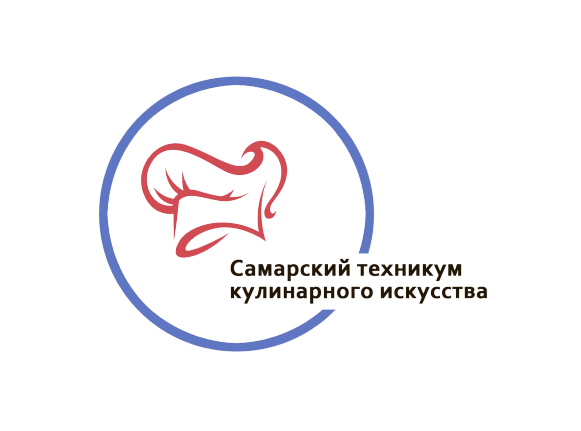 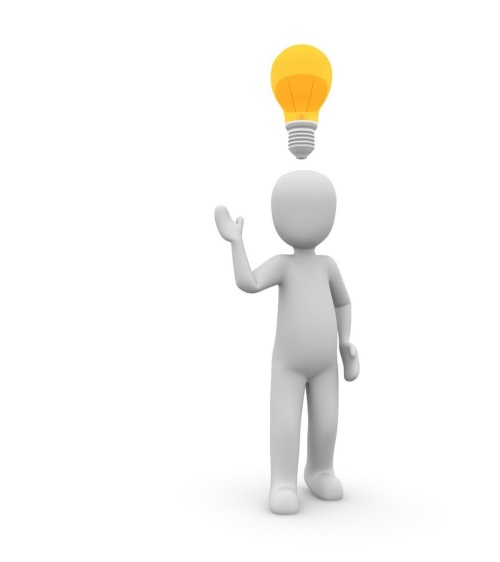 Пути решения
разработка и внедрение методик преподавания общеобразовательных учебных предметов с учетом интенсивного обучения;

 обновление содержания общеобразовательных учебных предметов с включением прикладных модулей, соответствующих профессиональной направленности профессий и специальностей;

 введение практики интеграции содержания общеобразовательных учебных предметов с дисциплинами общепрофессионального цикла и профессиональными модулями;
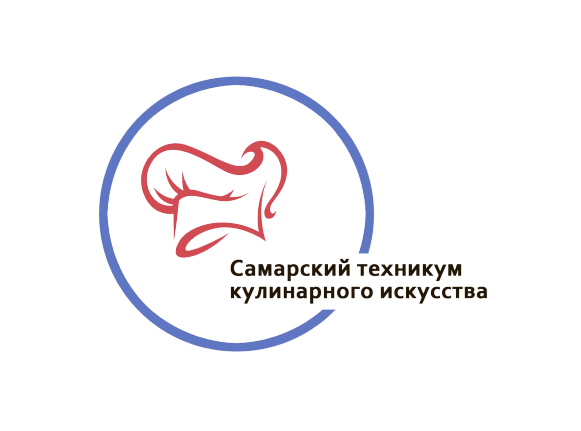 Раздел «Химия» входит в курс  ОУП 11 «Естествознание»
1 курс для специальности 43.02.15 Поварское и кондитерское дело
1, 2 курс для профессии  43.01.09 Повар, кондитер

В составе учебного предмета «Естествознание» выделен раздел «Химия», который изучается как профильный, имеющий профессиональную значимость.
Цель: Формирование профессиональных компетенций ФГОС СПО, на предмете общеобразовательного цикла ОУП 11 «Естествознание»
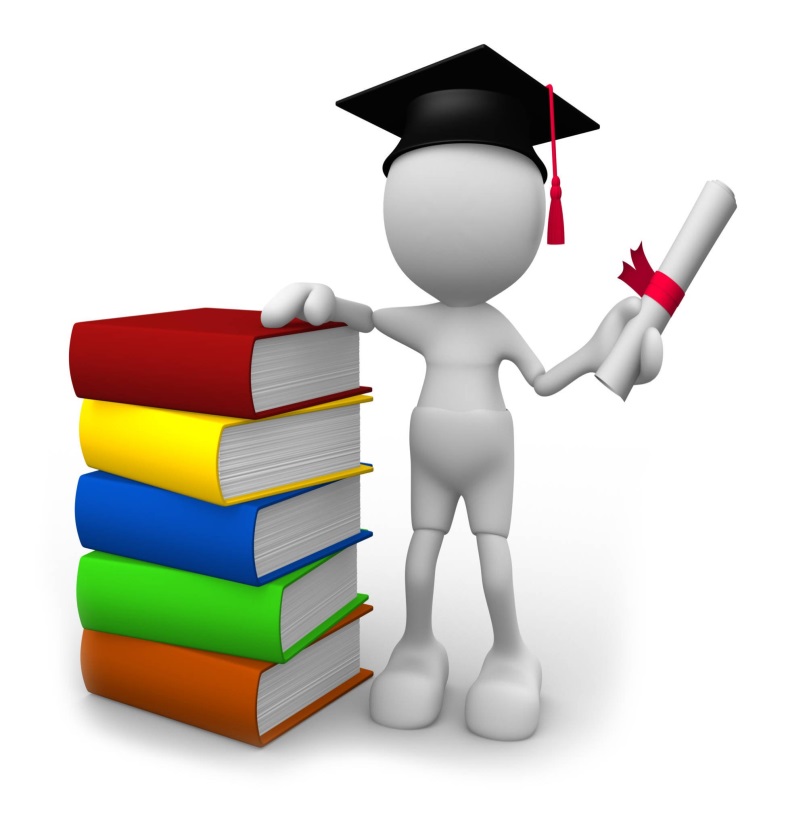 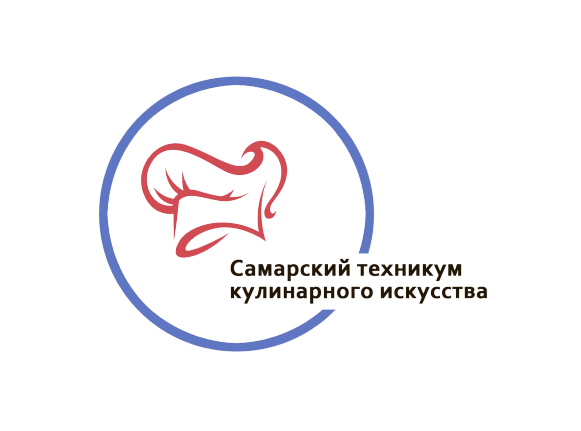 Варианты профессионально-ориентированных заданий
Практико-ориентированные задания можно разделить на 3 группы:

теоретические; 

экспериментально-теоретические; 

расчетные
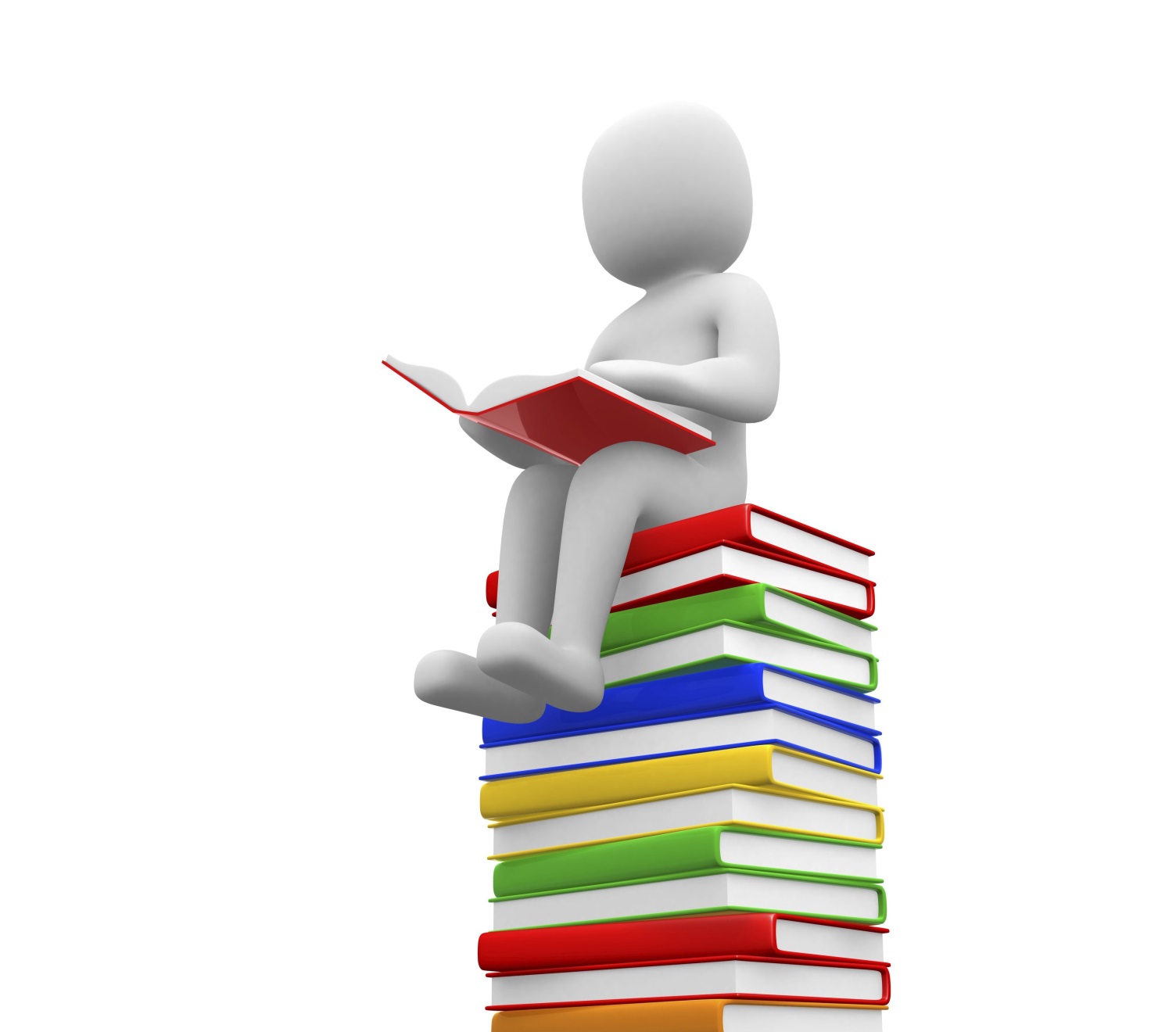 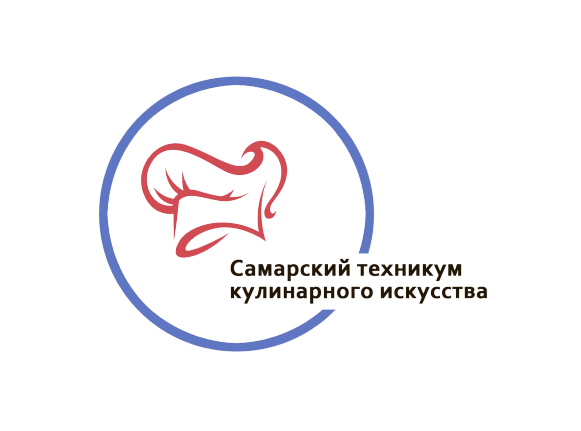 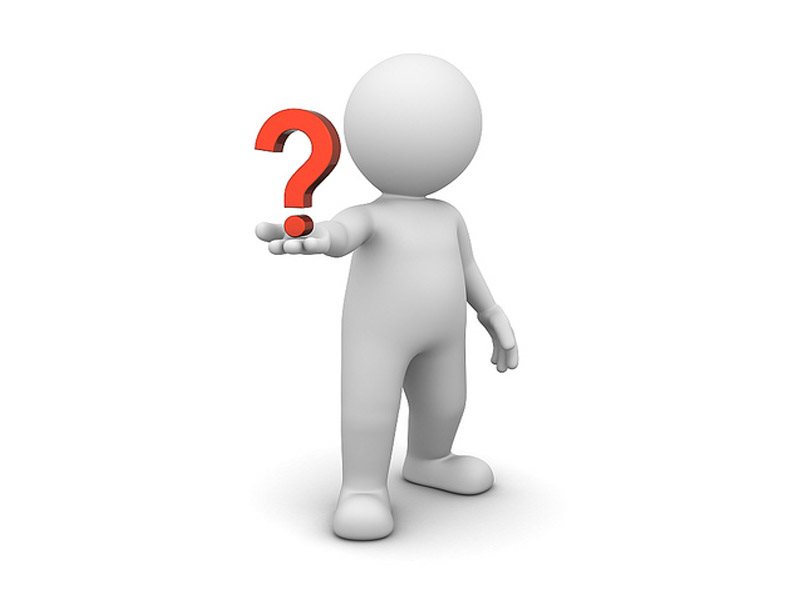 Теоретические
При жарке картофеля образуется румяная корочка.  Почему?





Ответ: 
картофель содержит крахмал, при нагревании крахмала выше 1200, происходит реакция декстринизация, т. е. расщепление.
Крахмал ------------- пиродекстрины. Пиродекстрины имеют коричневый цвет.
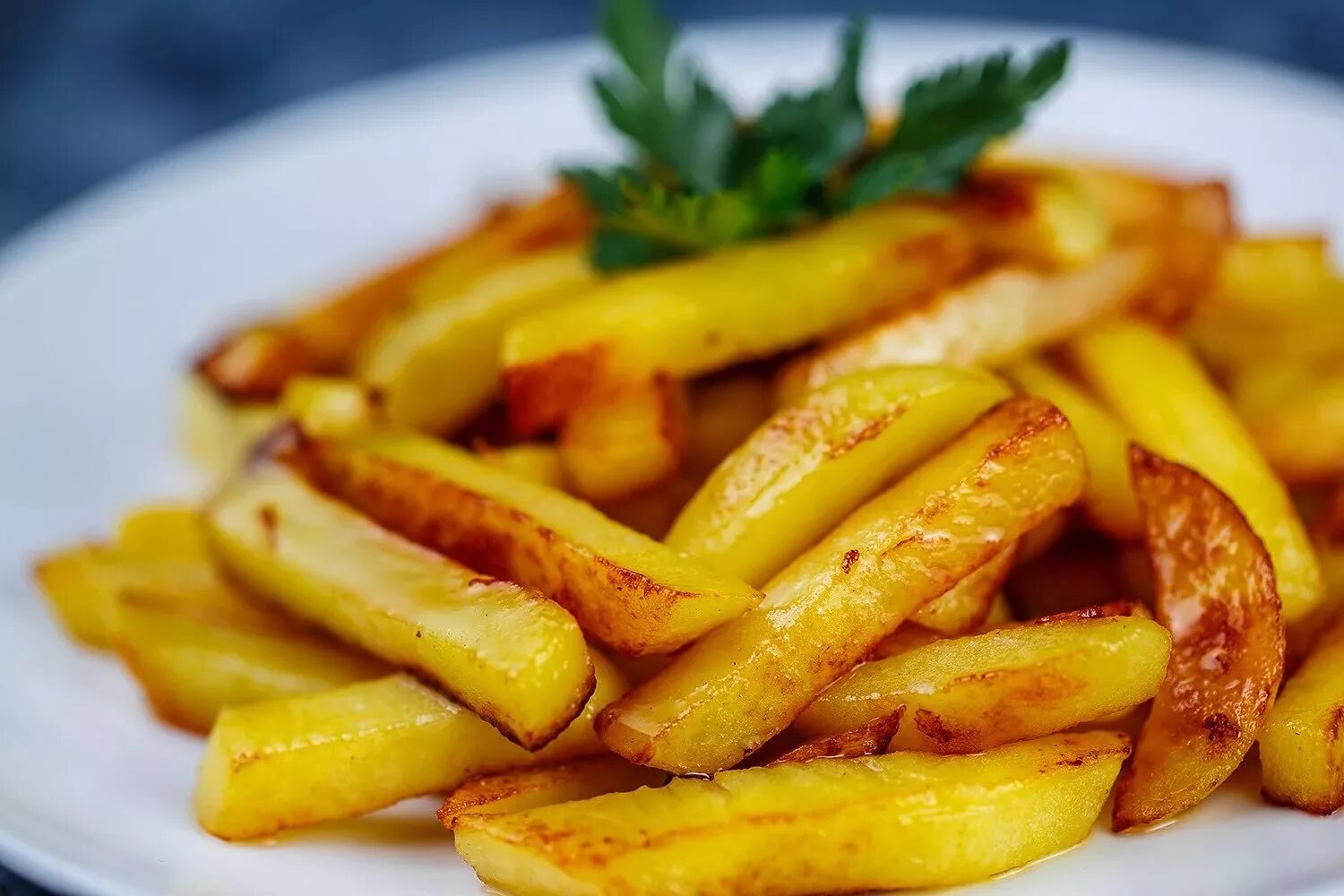 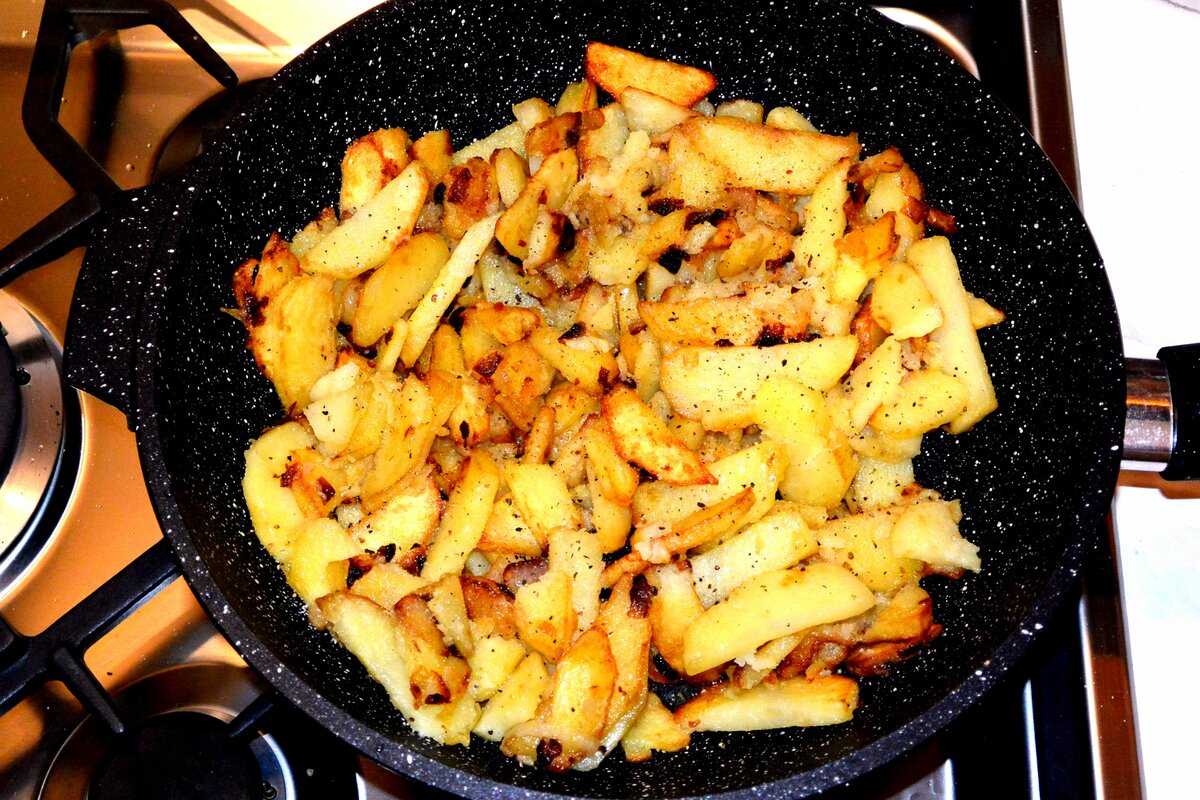 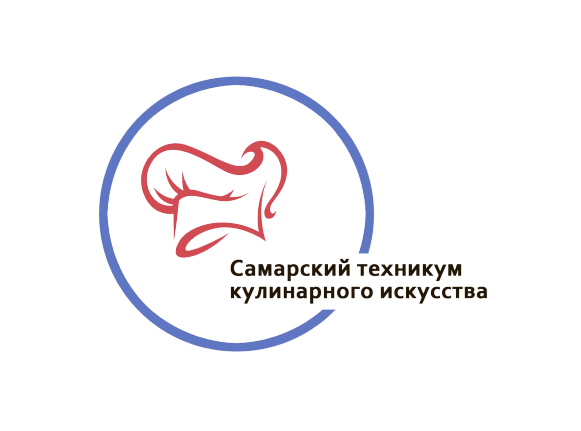 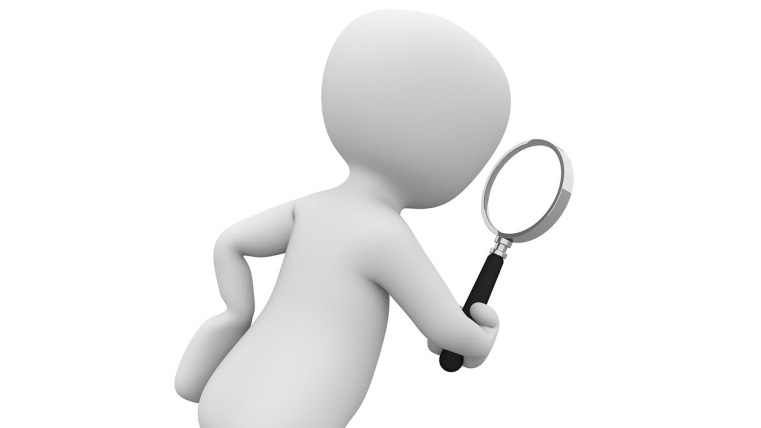 Экспериментально – теоретические
Осенью каждая хозяйка квасит капусту. 
Вопросы:
1. Какую посуду нужно использовать? Почему?
2. Какой химический процесс идет при квашении капусты?

Ответ: Посуда эмалированная, т.к. молочная кислота вызывает
 коррозию металла.
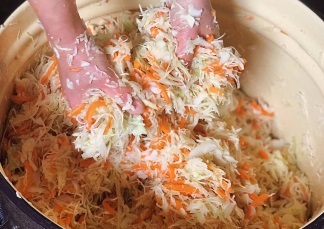 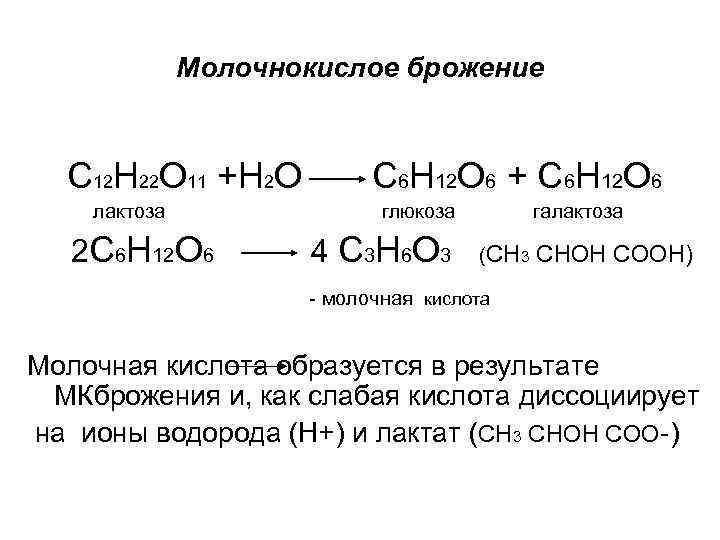 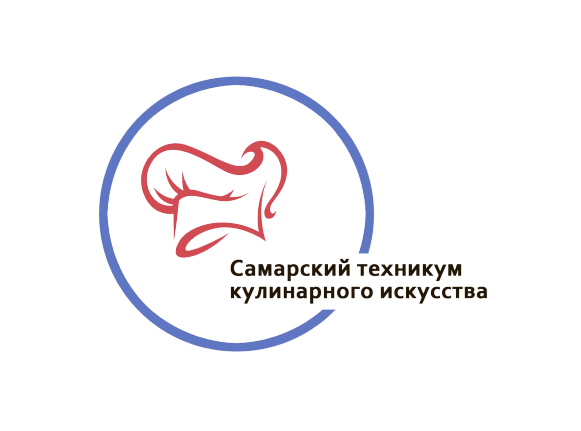 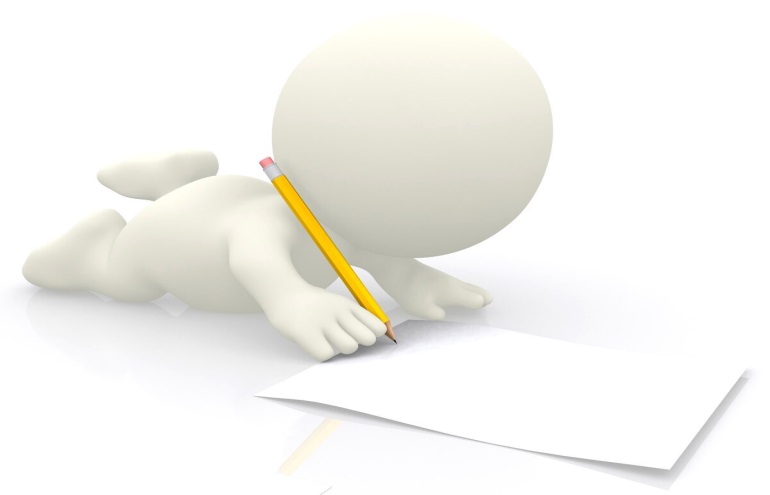 Расчетные
Для маринада предложили разбавить в 2 литрах воды 15 мл уксусной эссенции (70%). У Вас в наличии оказался 7% яблочный уксус, сколько мл нужно взять яблочного уксуса?
 


Ответ:
Концентрация 7% яблочного уксуса меньше 70% уксусной эссенции в 10 раз, значит вместо 15 мл уксусной эссенции нужно взять 15*10=150 мл яблочного уксуса.
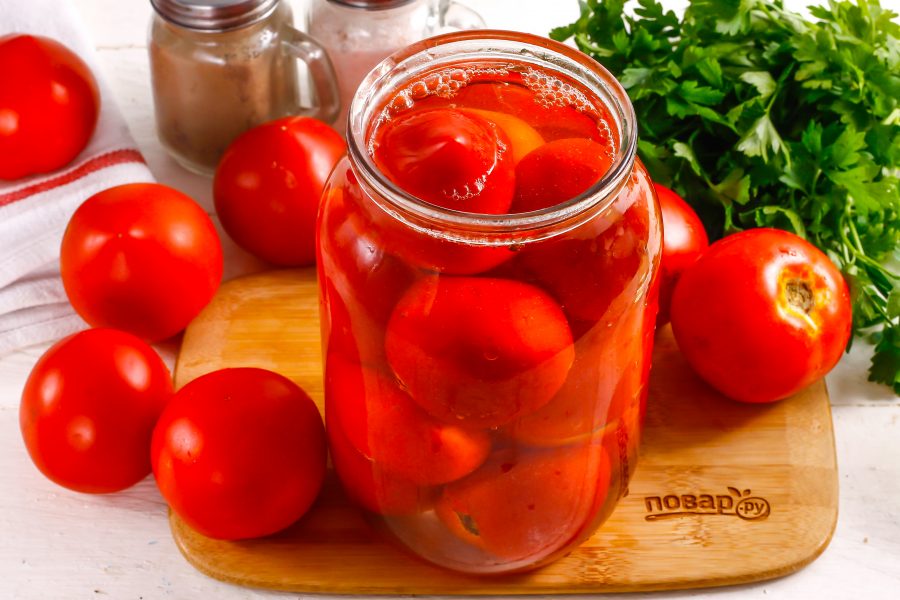 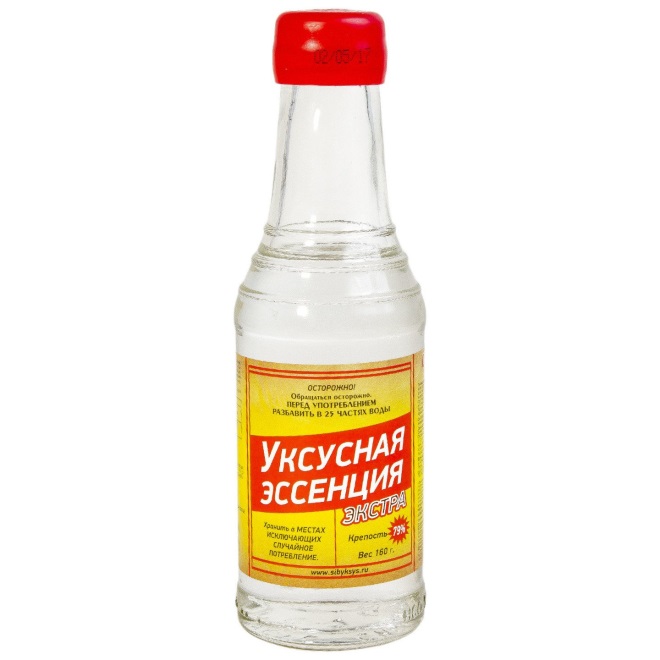 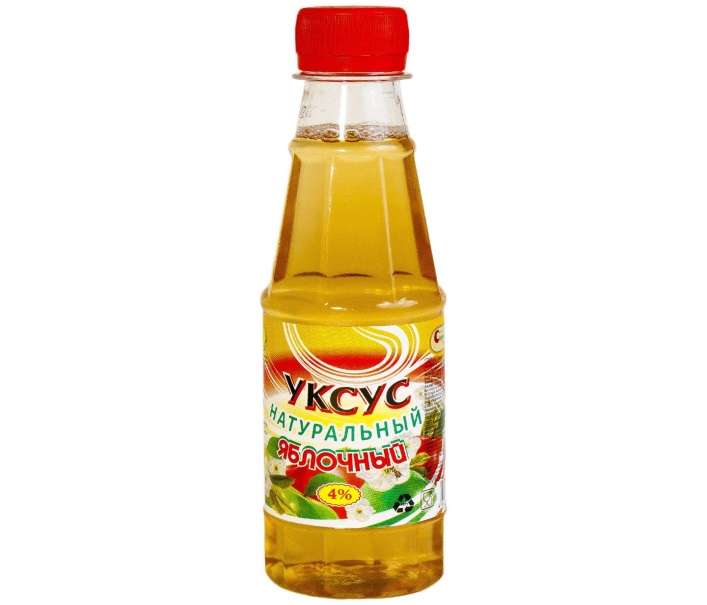 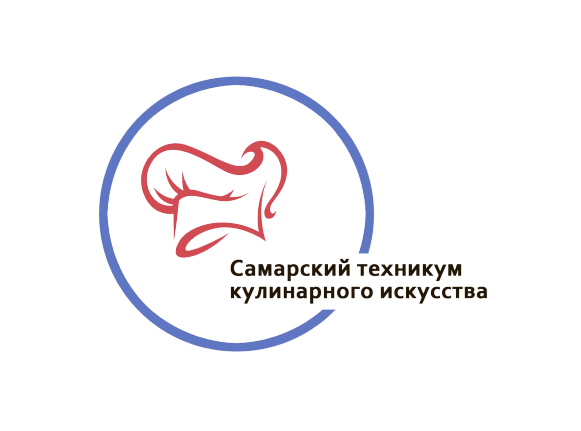 Этап: мотивацияТема: Карбоновые кислоты
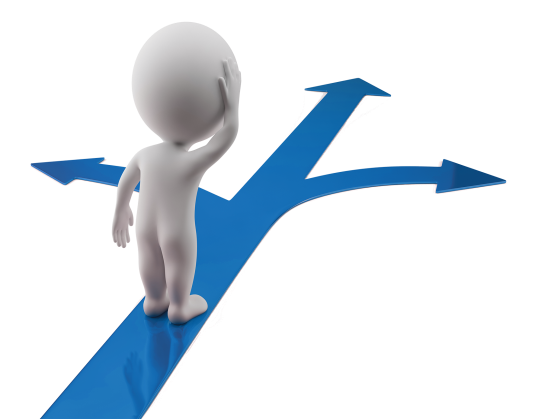 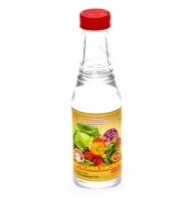 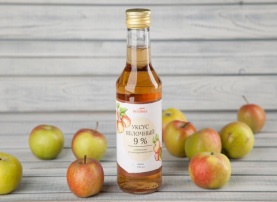 Вопрос: Как вы думаете, что объединяет находящееся на картинке? 
-А какие ассоциации возникают у вас при упоминании слова «кислота»?
-Выберите из данного перечня слова, характеризующие кислоты?
 «кислые», «едкие», «жидкие», «опасные», «несъедобные», «соленые», «сладкие», «газообразные».
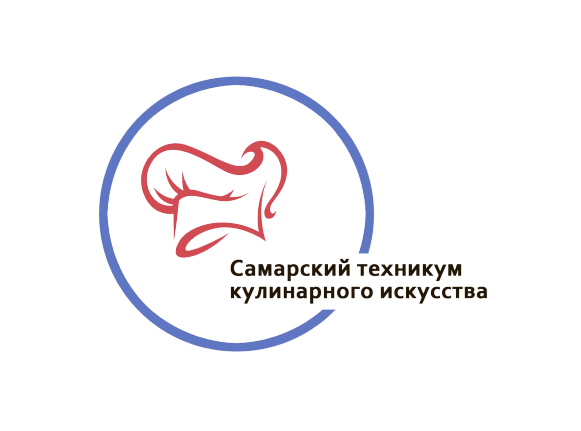 Этап: Актуализация знаний/уменийТема: Карбоновые кислоты
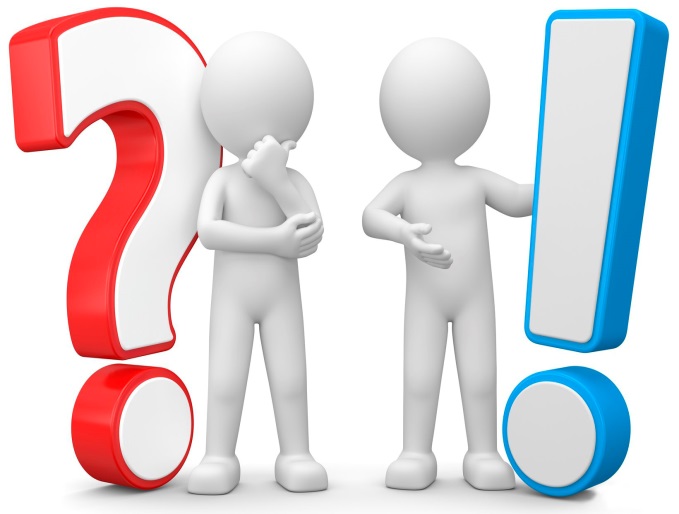 Вопрос-ответ:
1. Какую кислоту используют для консервирования и маринования?
2. Какую кислоту используют для приготовления компотов и напитков?
3. Какую кислоту содержат молочнокислые продукты?
4. Об образовании какой кислоты свидетельствуют прогорклый вкус и специфический запах масла?
5. Какая кислота необходима для повышения набухаемости белков при приготовлении слоеного теста?
6. Что за кислота ежедневно образуется в организме человека в количестве 400 г? Она может содержаться в моче, поте, коже.
7. Почему болят икры ног после продолжительного бега?
8. Какие кислоты содержатся в табачном дыме?

Ответы: 
1.Уксусную кислоту
2. Яблочную кислоту.
3. Молочную кислоту.
4. Масляной кислоты.
5. Лимонная кислота.
6. Уксусная кислота.
7. В мышцах образуется молочная кислота
8. Муравьиная и уксусная кислоты
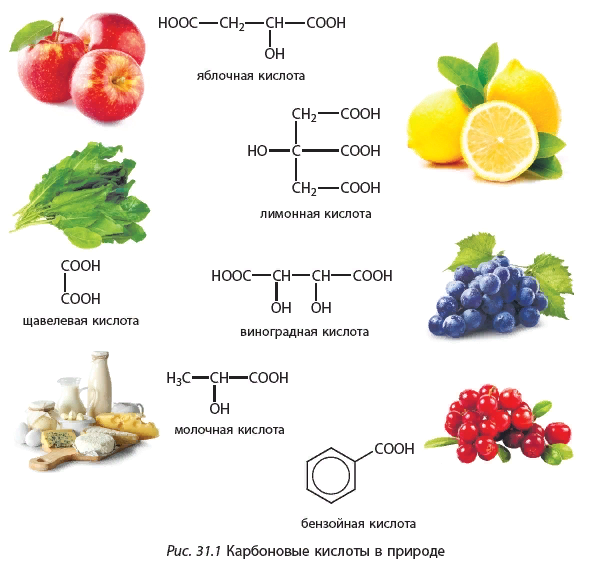 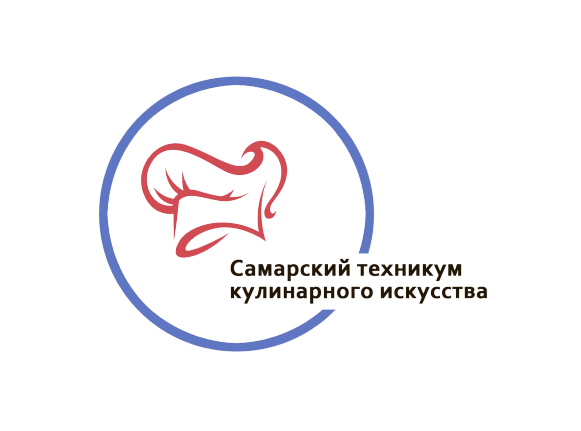 Этап: Изучение/освоение нового материалаТема: Дисперсные системы
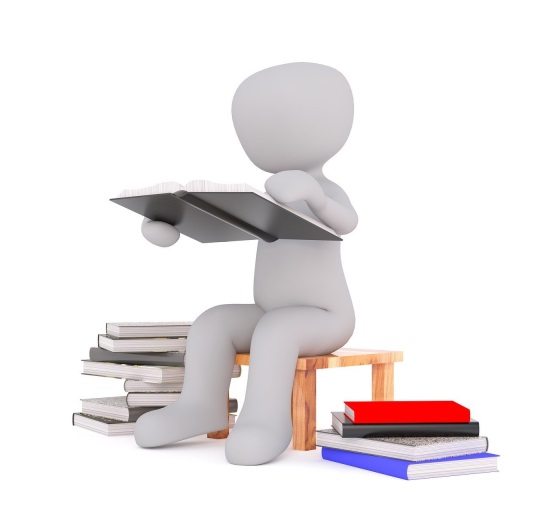 Заполнение таблицы 
шоколад, кристаллический ирис, мармелад, бисквитное тесто, пастила, зефир, пористый шоколад, взвеси, пасты, какао тертое, помадные массы, кремы, молоко, масло, сметана, шампанское, пиво, порошки: мучная, сахарная пыль, какао-порошок, крахмал, распыленные для высушивания соки, молоко
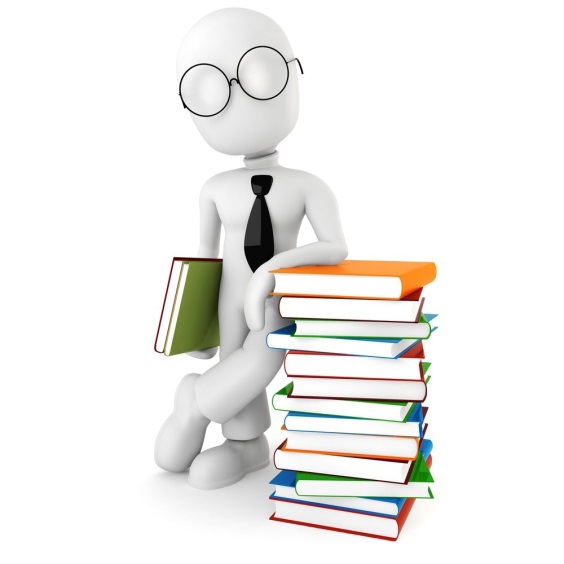 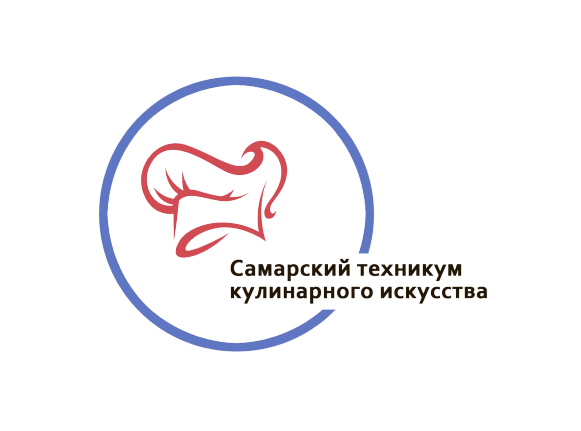 Этап: Закрепление знаний и уменийТема: Карбоновые кислоты.
К Вам попали обрывки рецепта приготовления теста. 
Что хозяйка выпекает?
- добавить лимонную кислоту в тестовую массу, для связывания белковых молекул…
- добавляем в тестовую массу лимонную кислоту  для повышения набухаемости белков…
- погасила соду уксусной кислотой и добавила в тестовую массу…
- нарезала кислые яблоки и уложила на дно формы, залила тестовой массой…
Ответ:
А)                                   Б)                              В)                                       Г)
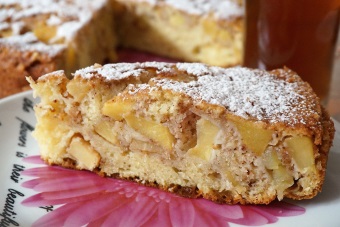 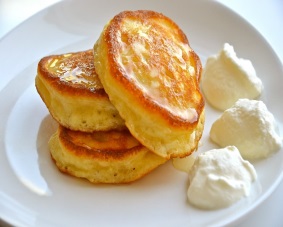 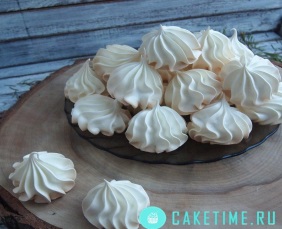 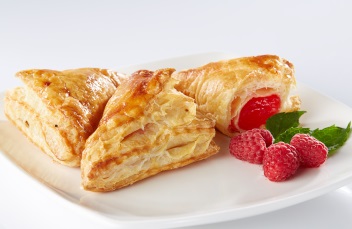 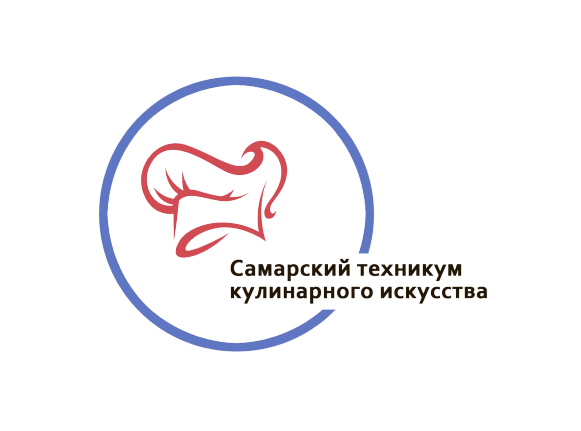 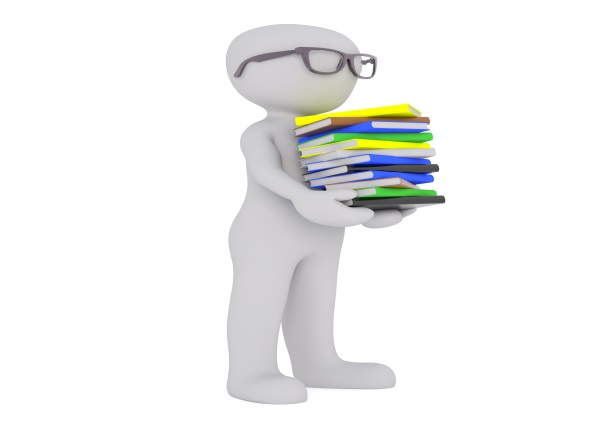 Этап: Закрепление знаний и уменийТема: Белки
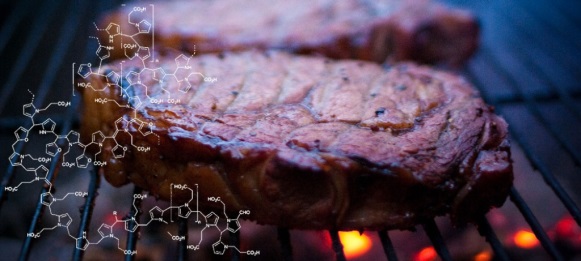 Приготовление стейка
Вопрос?
Почему образуется темная корочка?
Ответ:
Не ферментативное побурение— взаимодействие простых сахаров с белками. Процесс развивается при температуре от 40–60 до 100 °С и начинается с простой реакции, при которой карбонильная группа сахара атакует нуклеофильную группу аминокислоты.
 
Реакция Майяра
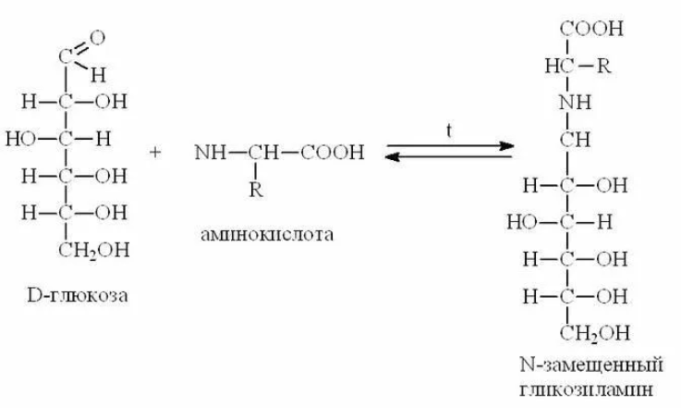 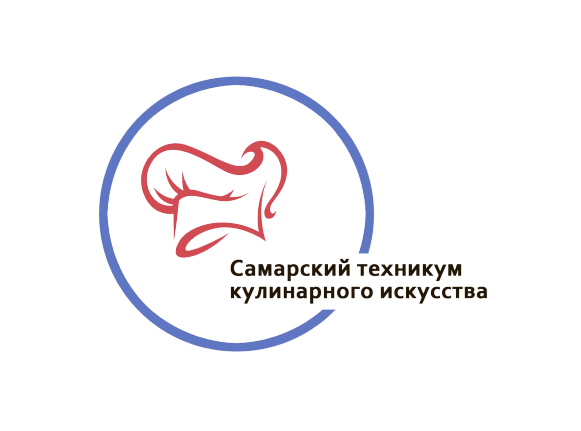 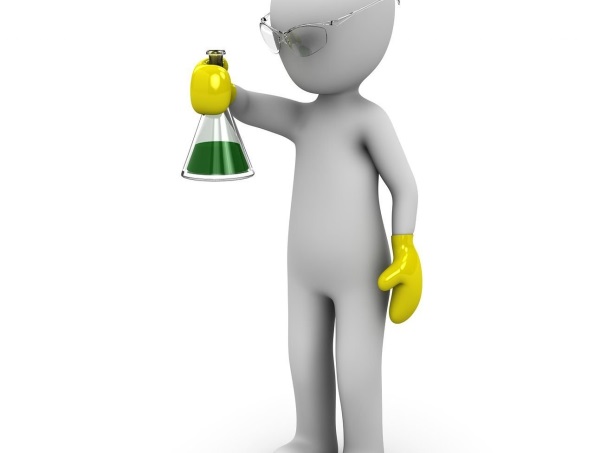 Практическое занятие Тема: Качественные реакции на белки
Доказать опытным путем, что   молоко и мясной бульон содержит белок?
Обнаружение белка в молоке и мясном бульоне.






Ответ:
В химические стаканы налили 5мл молока и 5мл мясного бульона  добавили  4мл NaOH  и 2мл CuSO4, раствор приобрёл фиолетовое окрашивание (Биуретовая реакция-качественная реакция на белок).
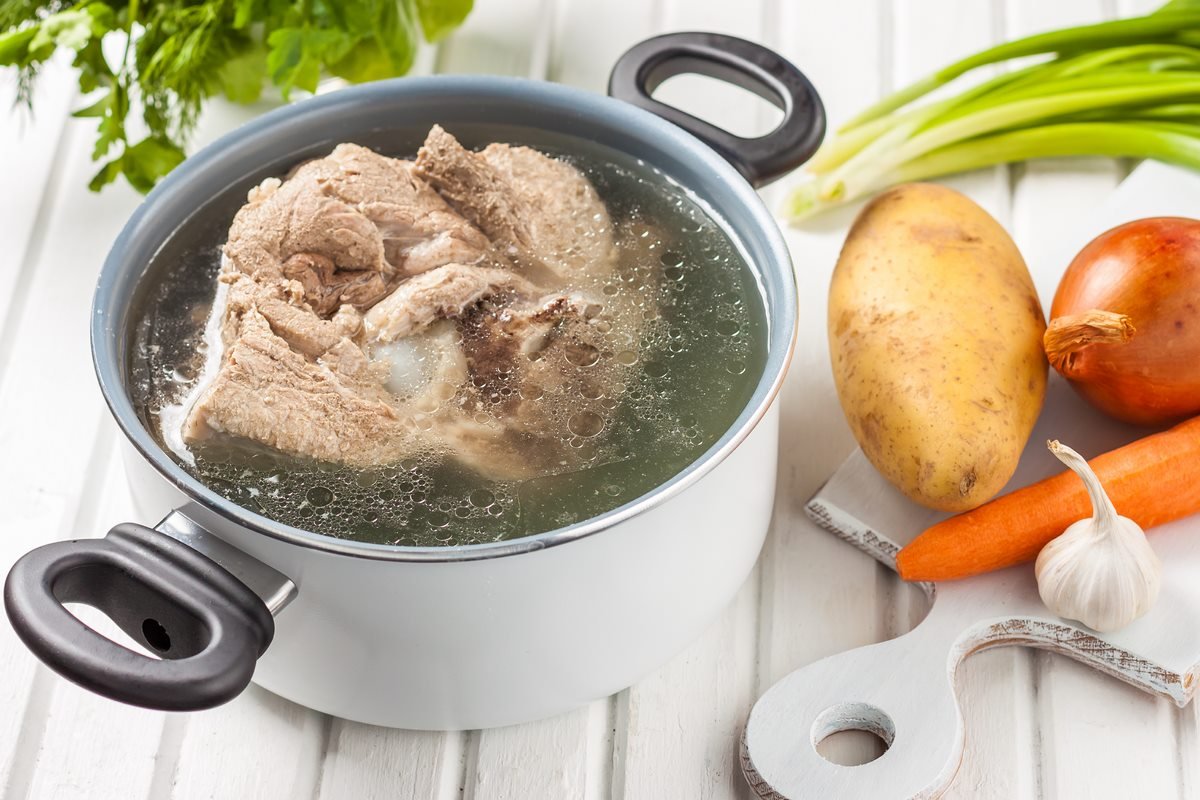 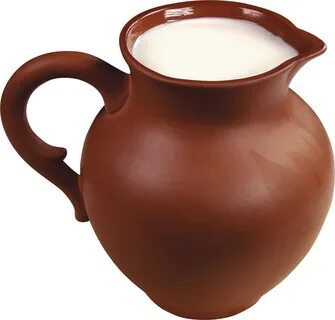 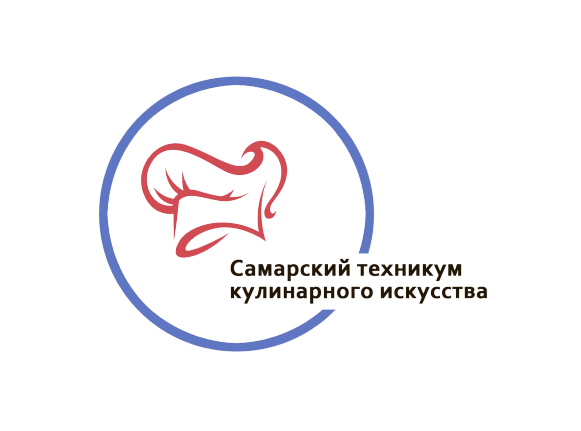 Задания   для специальности 43.02.15 Поварское и кондитерское делотеоретические
Как можно объяснить с точки зрения химических процессов пустоты в хлебе?
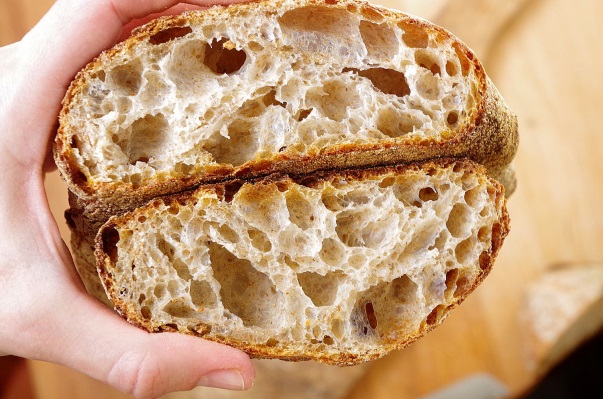 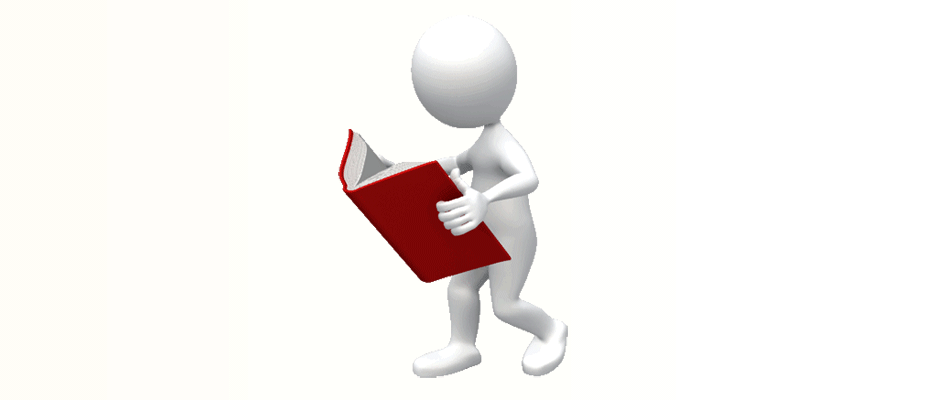 Ответ:
Пустоты в хлебе берутся из-за дрожжей, а точнее дрожжевых грибков в тесте их очень много - миллионы. 
С6 Н 12О6  --------- 2С 2Н 5ОН+2СО 2 
Они вырабатывают углекислый газ и он скапливается в тесте и в итоге мы наблюдаем такой процесс, когда тесто подымается. Во время процесса выпекания газ уходит из теста ,под действием тепла тесто расширяется в объеме, С 2Н 5ОН  испаряется , и его пары тоже расширяются и остаются полости, поэтому в хлебе мы можем наблюдать так называемые пустоты.
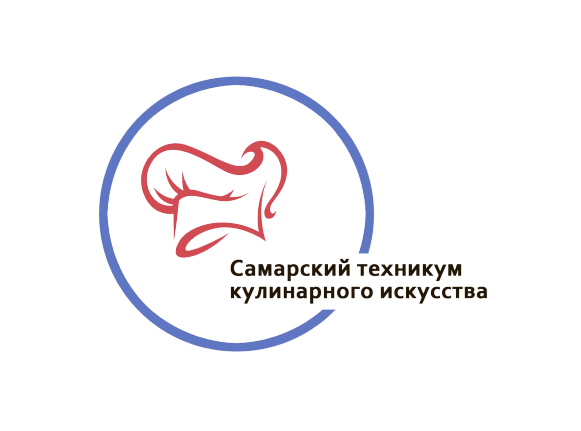 Экспериментально-теоретические
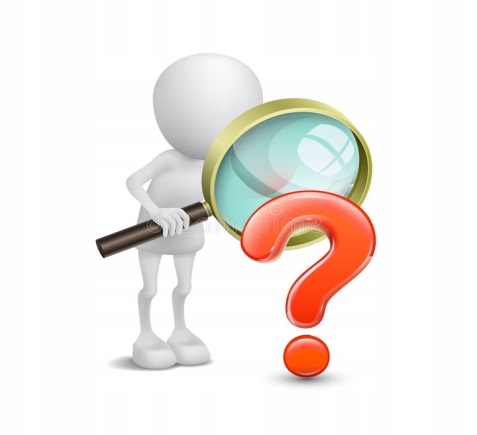 В ресторане сделан заказ приготовить 5 порций стейка по 250 г каждый. Сколько нужно взять мяса? (при жарке мясо теряет 37% своей массы)





Ответ:
Для приготовления 5 порций необходимо 
5*250=1.250кг мяса
Х---------100%
1.250----63%, х= 2кг.мяса нужно для приготовления 5 порций стейка
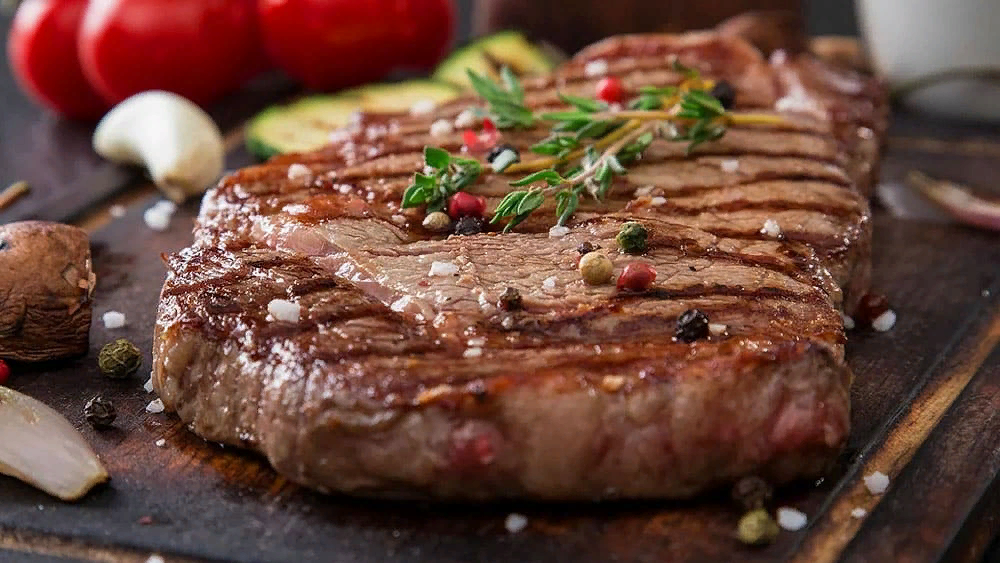 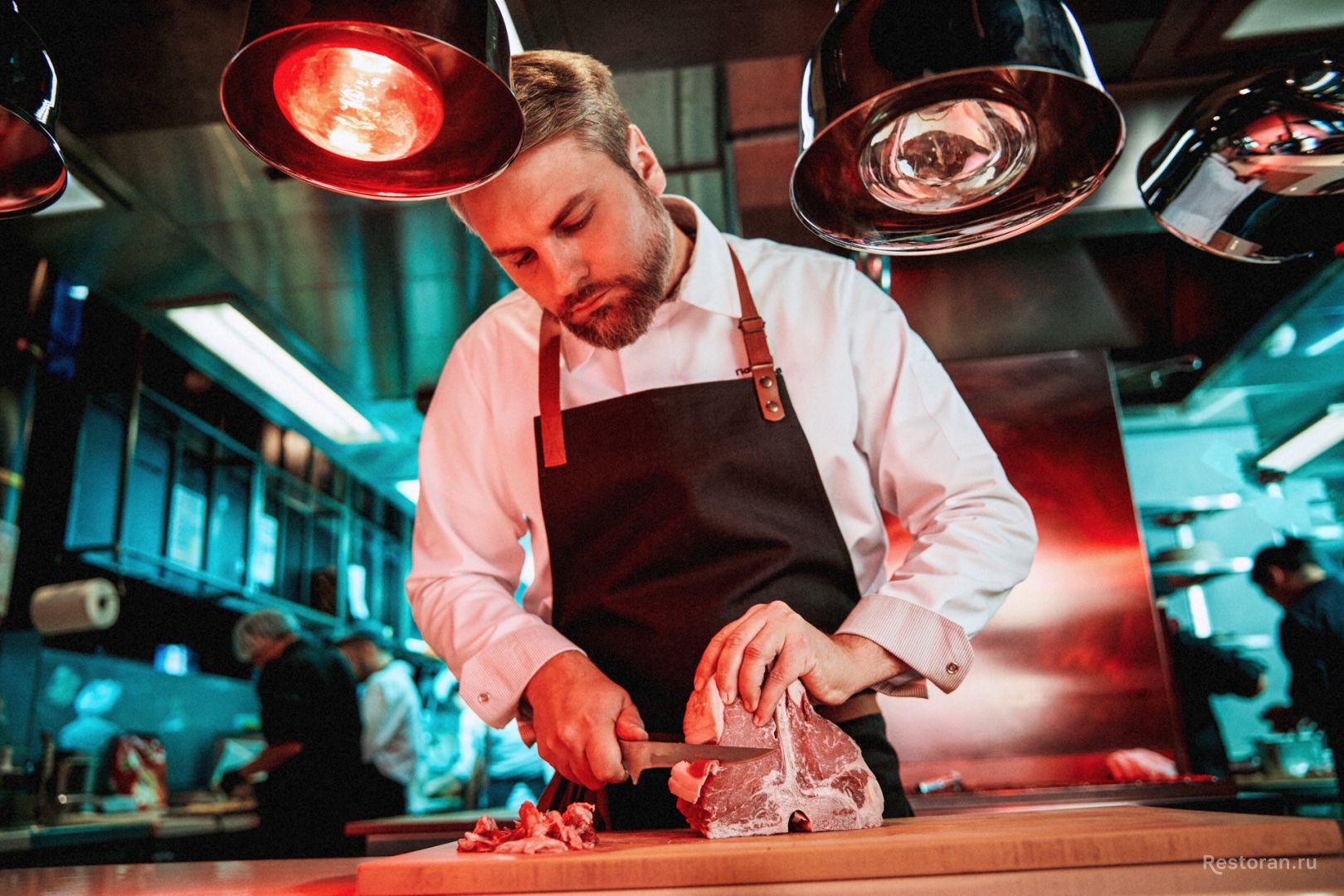 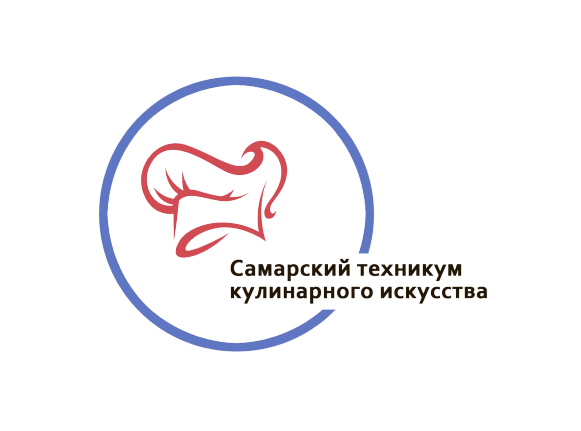 Расчетные
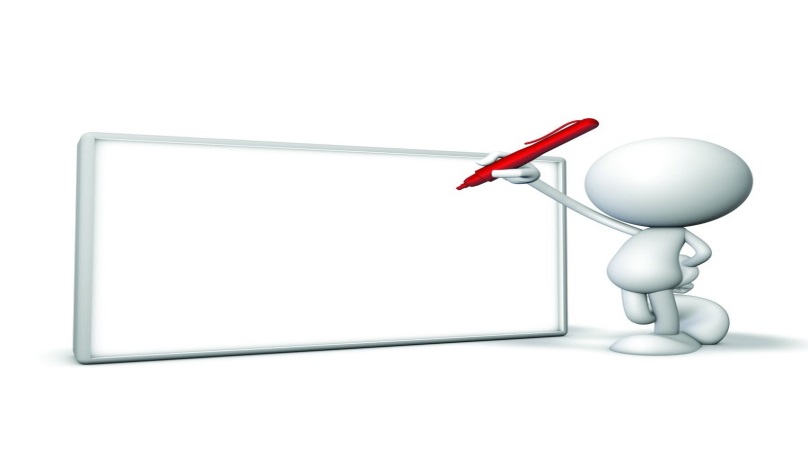 Для приготовления маринада растворили поваренную  соль  массой 21,4г , объём раствора довели до 300 мл. Определите молярную концентрацию полеченного раствора.


Ответ:
Дано:
m(NaCl) = 21.4г
V(р-ра) –300мл.= 0.3л
Найти: c(NaCl)-?

Решение:
с(р.в.) = n(р.в) / V(р-ра)
n(р.в) =m / M;
M(NaCl) = 36.5г/моль
n(NaCl) =21,2г :36.5г/моль = 0.58моль
c(NaCl)  = 0.58моль : 0,3л = 1,93моль/литр или 1,9M
Концентрация полученного растворённого (NaCl)= 1.9 моль/л
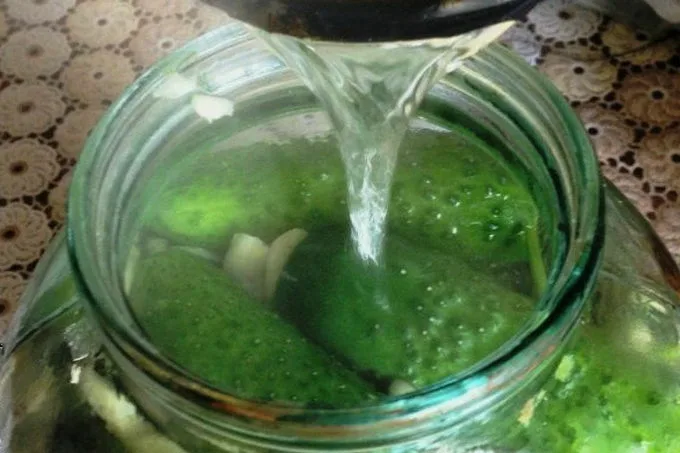 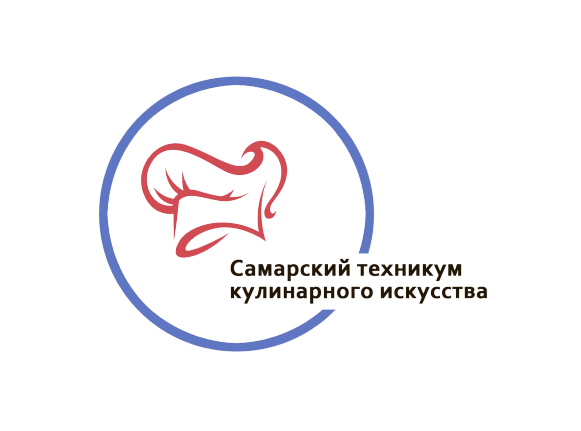 Задания для рабочей профессии 43.01.09 Повар, кондитертеоретические
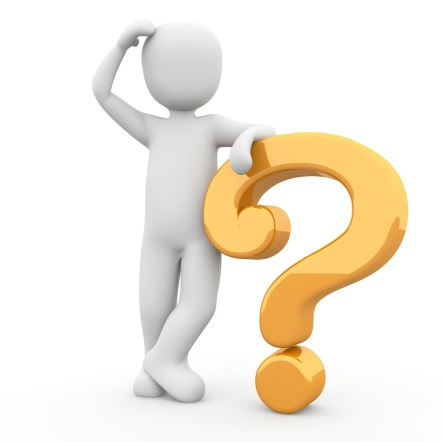 Почему при приготовлении борща рекомендуют свеклу обработать лимонном?






Ответ:
В свекле содержаться два пигмента (антоцианы) – пурпурный (бетанин) и желтый. Бетанин разрушается при тепловой обработке, а жёлтый к нагреванию устойчив. Антоцианы свеклы устойчивы в кислой среде, поэтому при тепловой обработке свеклы добавляют уксус или лимонную кислоту.
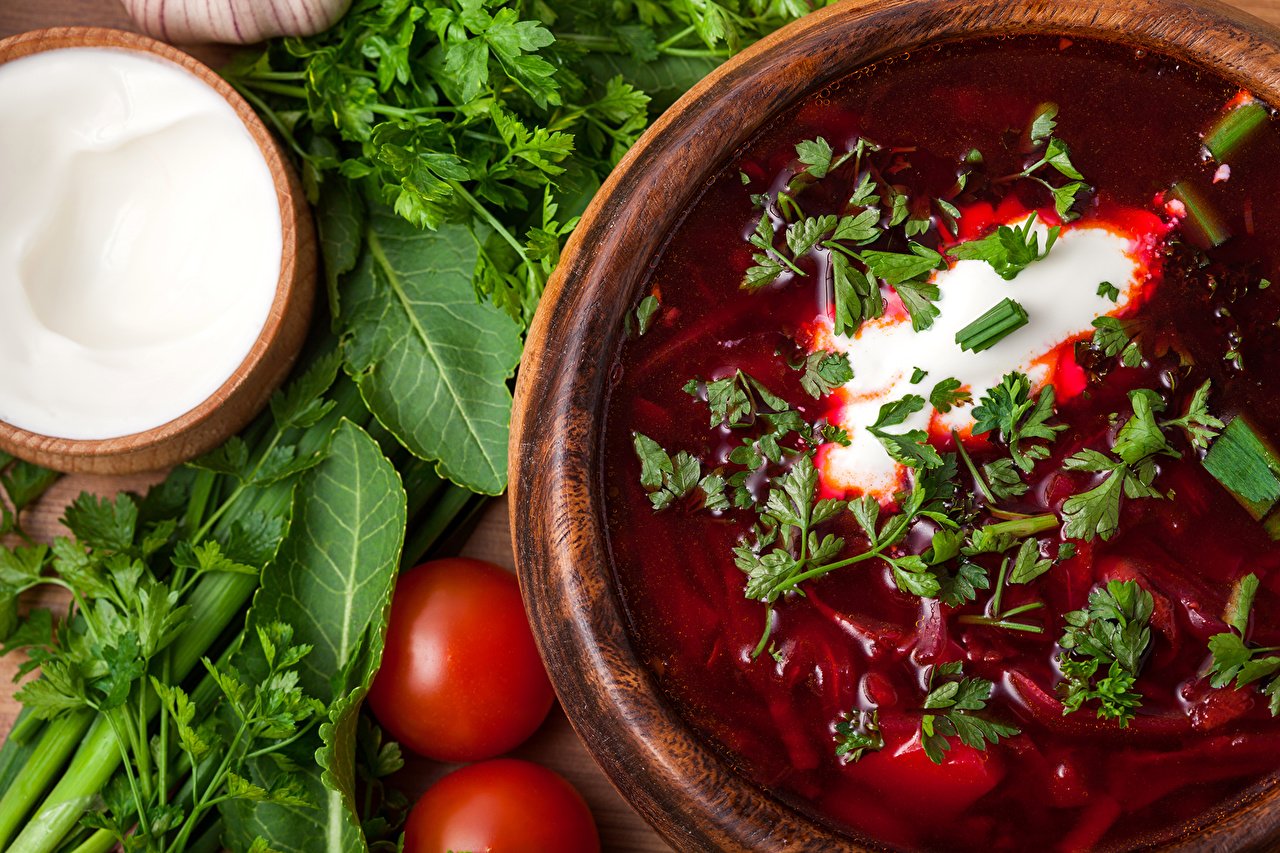 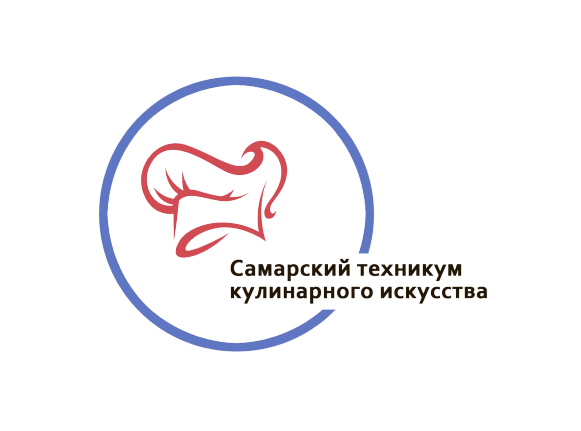 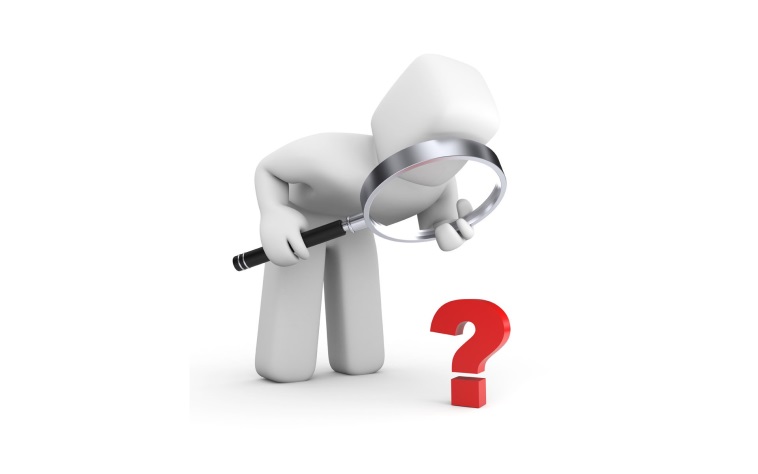 Экспериментально-теоретические
На кухне стоят три бутылки без опознавательных данных: в одной уксус, в другой щелочной раствор соды, в третьей вода, как исправить ошибку кухонного работника. Определить состав  и подписать  бутыли, не имея универсального индикатора?
Ответ: Можно использовать овощи – индикаторы.
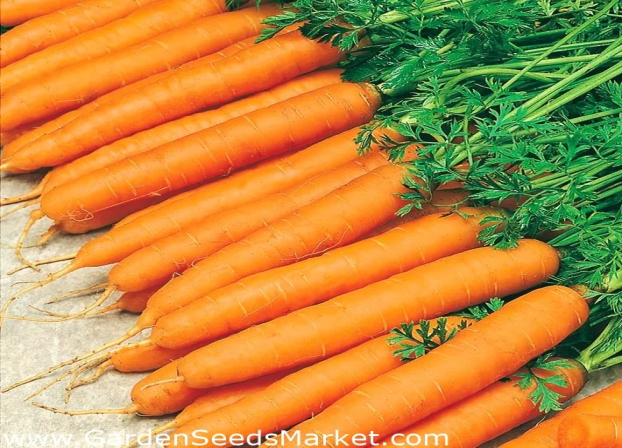 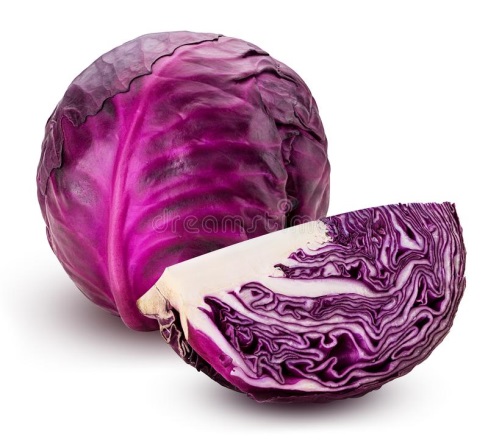 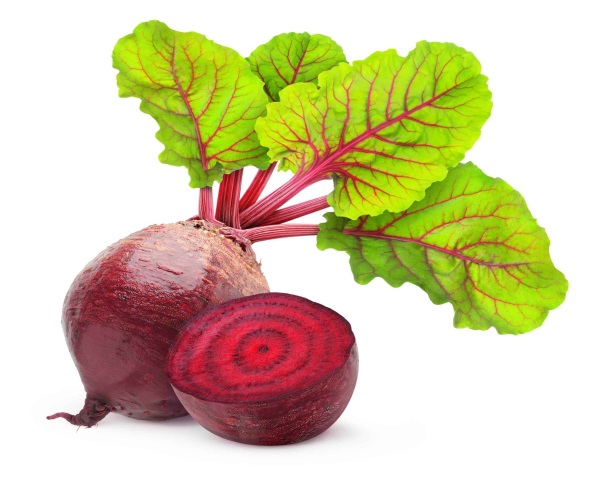 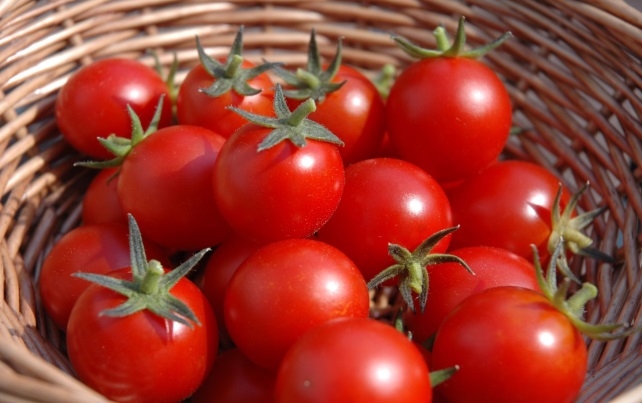 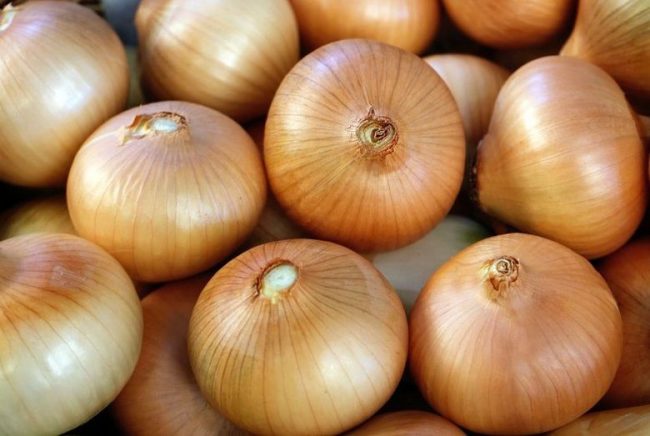 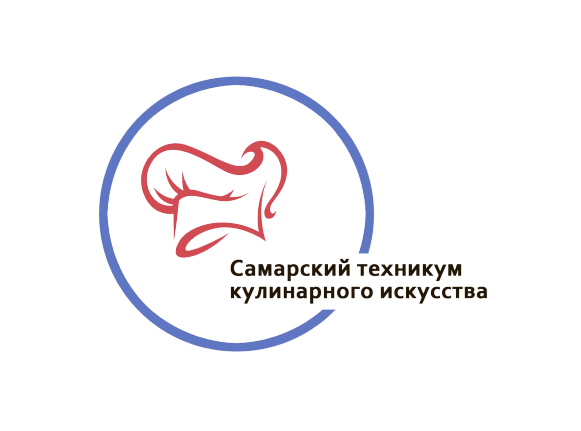 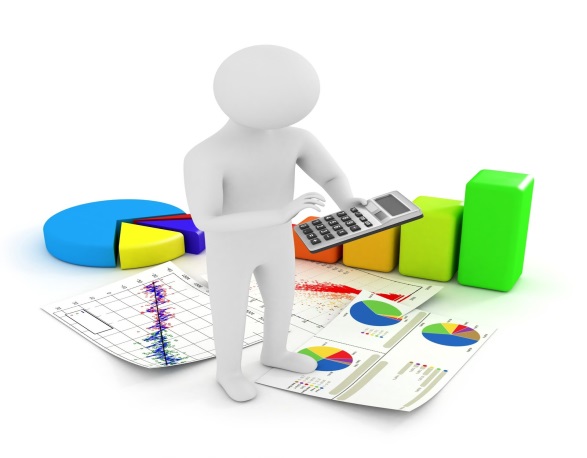 Расчетные
Повар готовит полуфабрикаты из рыбы: судак непластованный, сазан непластованный, лосось непластованный. 
Сколько кг рыбы нужно взять , если нужно нужно приготовить полуфабрикать  из  2 кг , каждой рыбы. 
(отходы при обработке рыбы:судак непластованный -35%, сазан непластованный-43%, лосось непластованный -31%)
 







Ответ:
1.Находим % рыбы из которой готовят полуфабрикаты:
судак непластованный 100-35=65%
 сазан непластованный 100-43=57 %
лосось непластованный 100-31=69%
2. находим количесво рыбы (кг), которое нужно взять, чтобы получить 2 кг рыбы, необходимое для приготовления полуфабрикатов
Хкг----100%
2кг-----65%, х=3 кг- судак непластованный
Хкг------100%
2кг-------57%, х=3,5 кг -сазан непластованный
Хкг------100%
2кг--------69%, х=2,9 кг- лосось непластованный
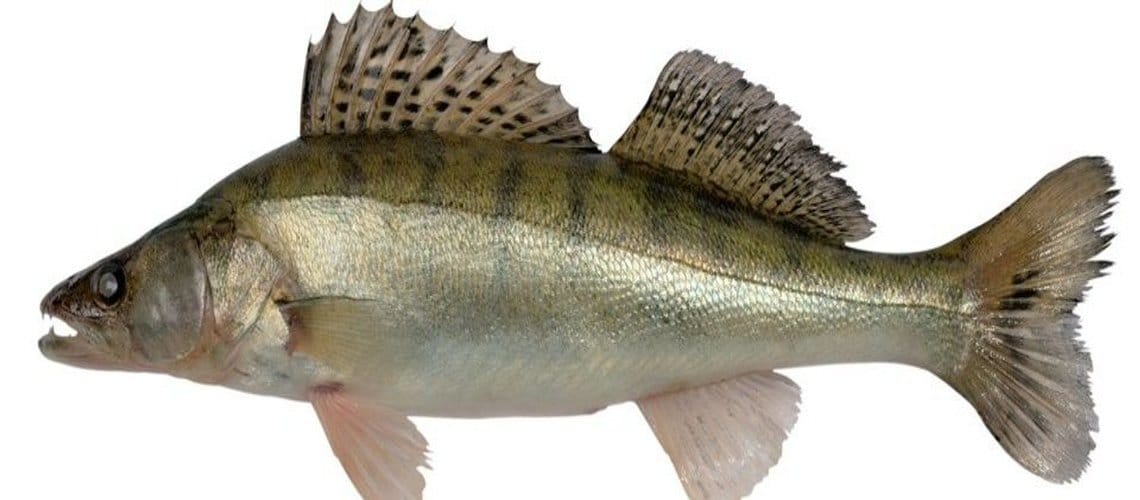 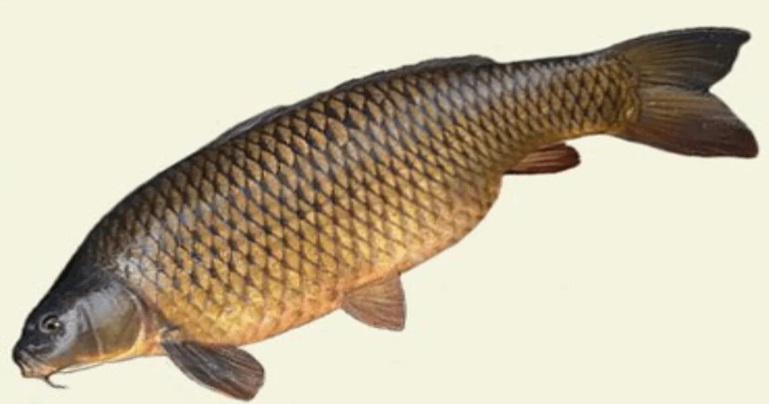 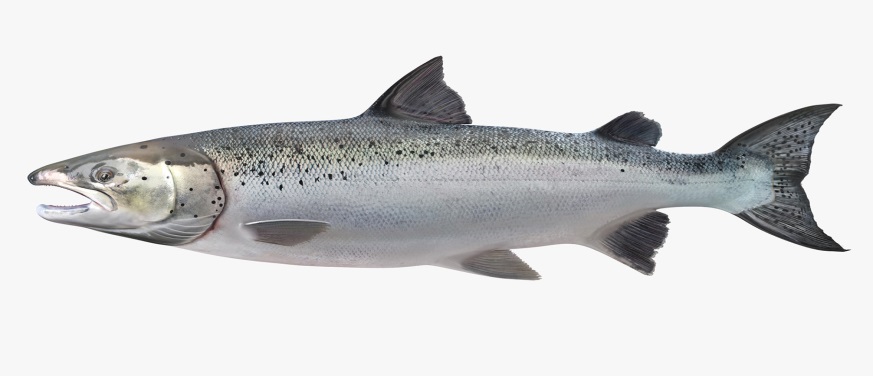 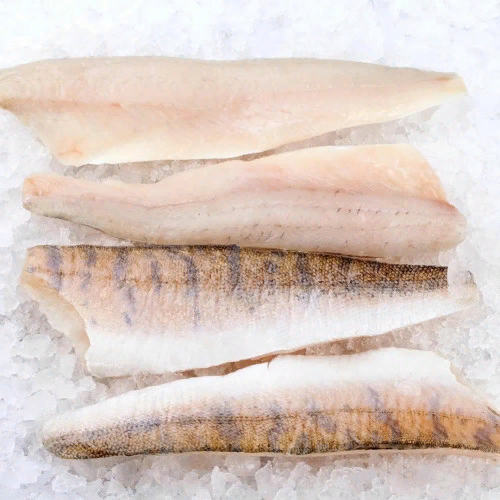 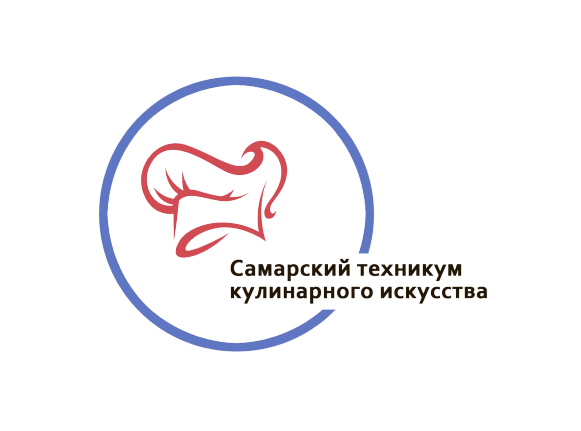 Реализация профессиональной направленности способствует достижению таких целей, как:
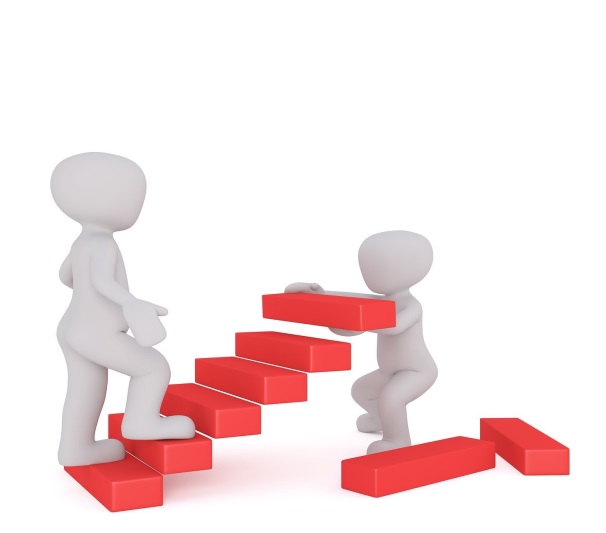 повышение у студента мотивации к изучению дисциплин общеобразовательного цикла, а, значит, их дальнейшему обучению в техникуме;

развитие у обучающихся интереса к будущей профессии;

 профессиональное закрепление студентов;

сохранение контингента учебного заведения.
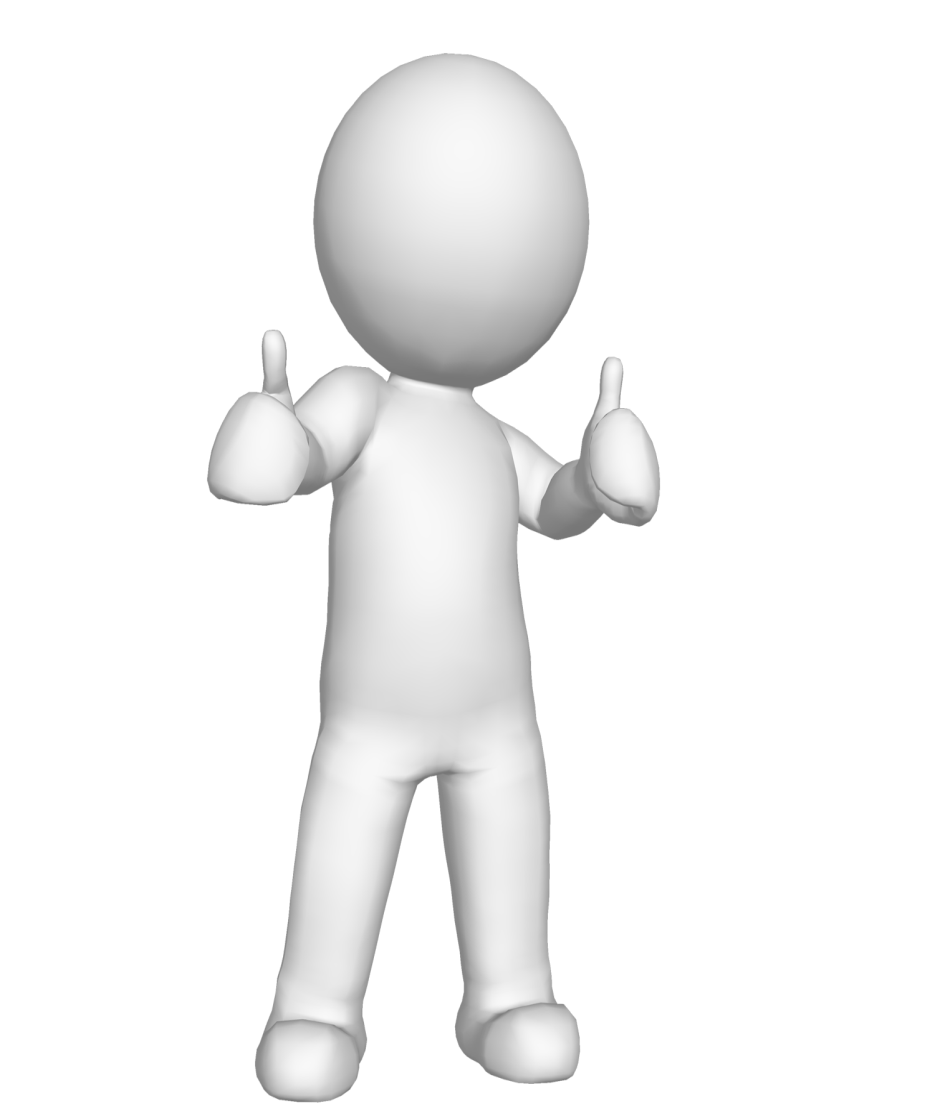